Министерство образования РМ
ПОРТФОЛИО
Гориной Светланы Анатольевны
воспитателя МАДОУ
«Детский сад №82 комбинированного вида» городского округа Саранск
Дата рождения: 10.06.1982
Профессиональное образование: высшее, МГПИ им. М.Е. Евсевьева по специальности «биология» с доп. спец. «химия» 2004г.
Профессиональная переподготовка:
ГБУ  ДПО «Мордовский республиканский институт образования» 
«Педагогика и методика дошкольного образования», 2016 г .
Стаж педагогической работы: 19 лет
Общий трудовой стаж: 19 лет
Наличие квалификационной категории: высшая
Дата последней аттестации: 22.10.2018г.
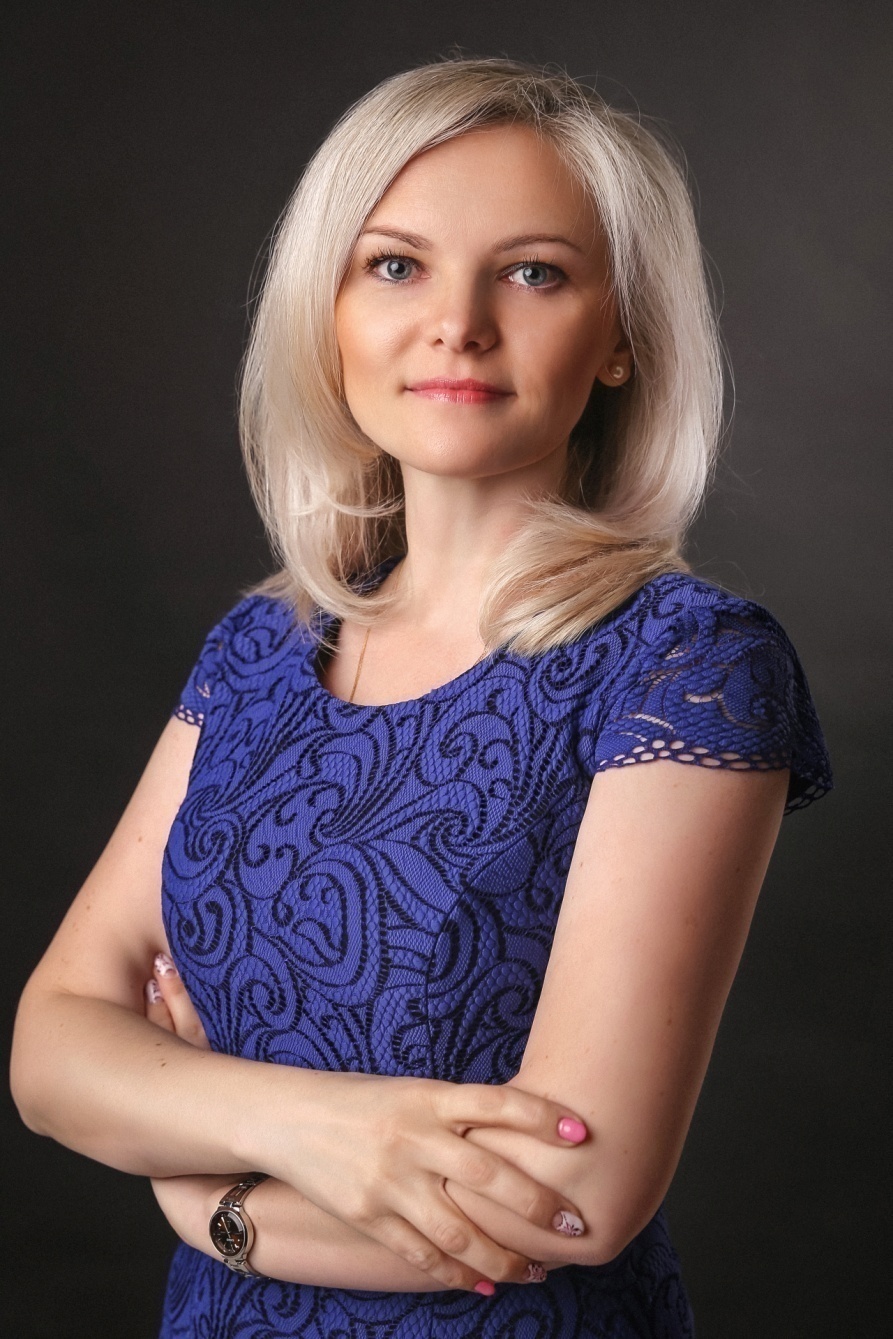 Представление к аттестации
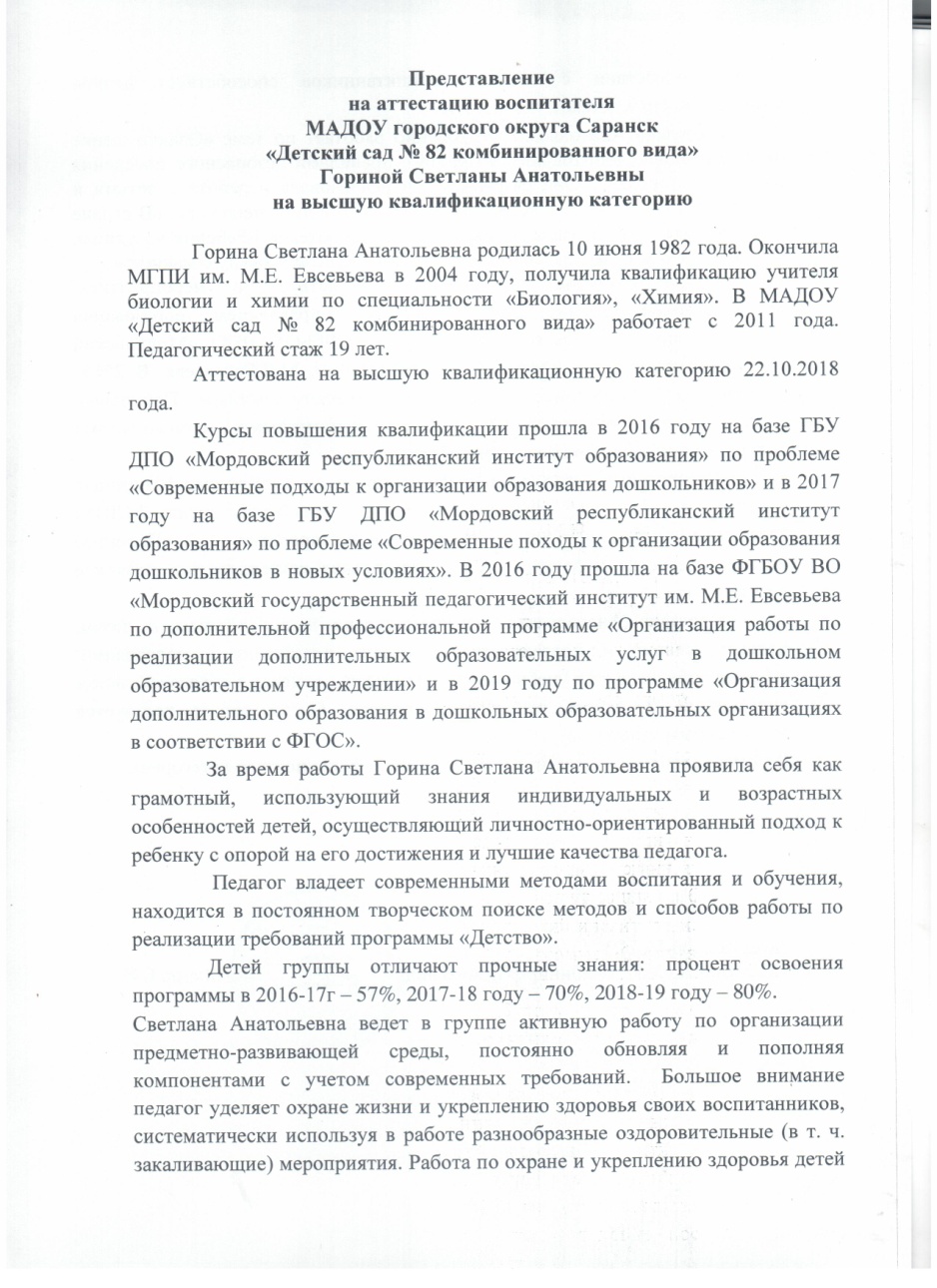 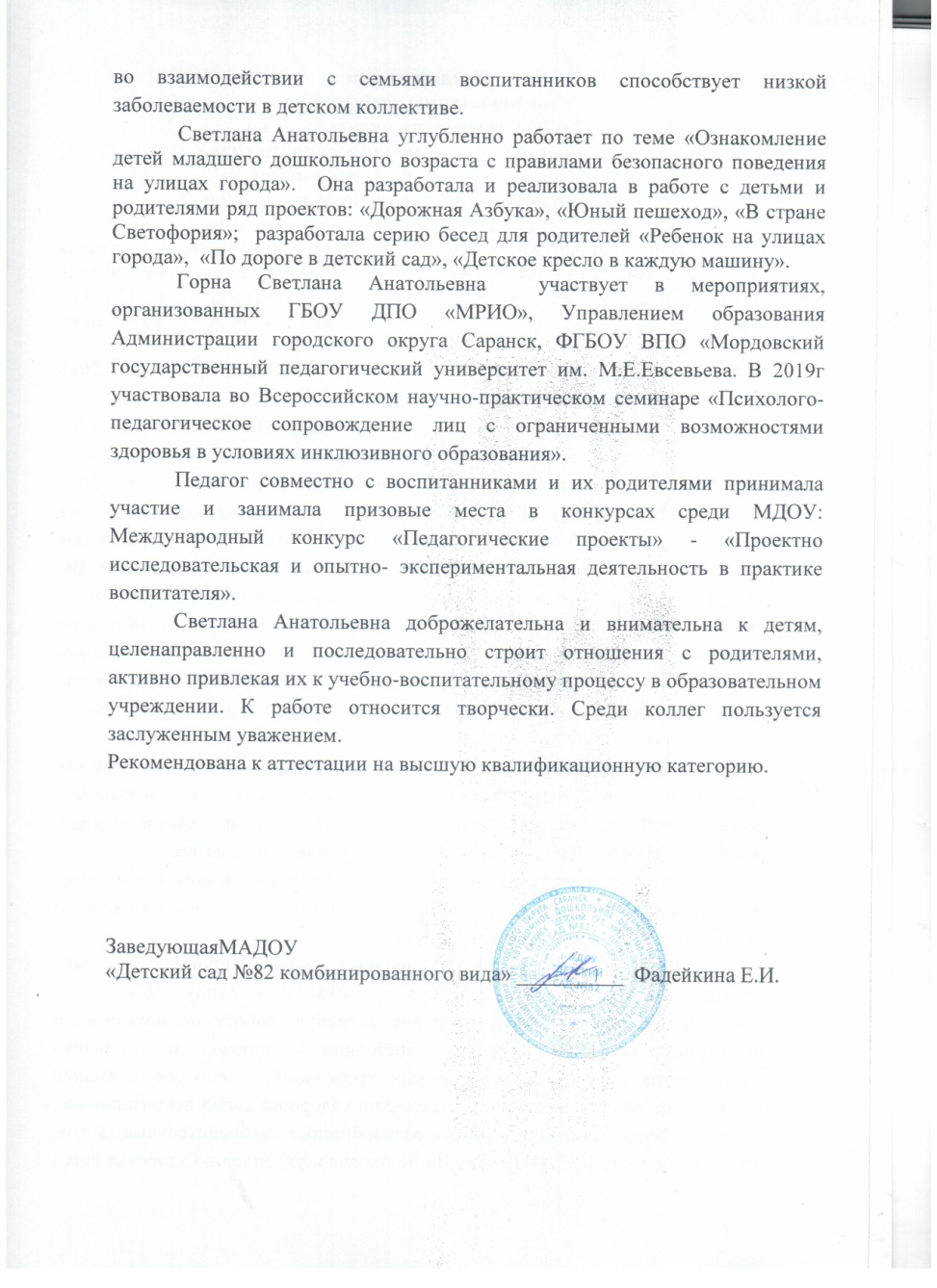 Представление педагогического опыта размещено на сайте МАДОУ «Детский сад №82 комбинированного вида»«Ознакомление детей младшего дошкольного возраста с правилами безопасного поведения на улицах города»https://upload2.schoolrm.ru/iblock/771/771cf9e3160573eafc9a99e5faa13715/opyt2023-novyy.pdf
1.Участие в инновационной (экспериментальной) деятельности
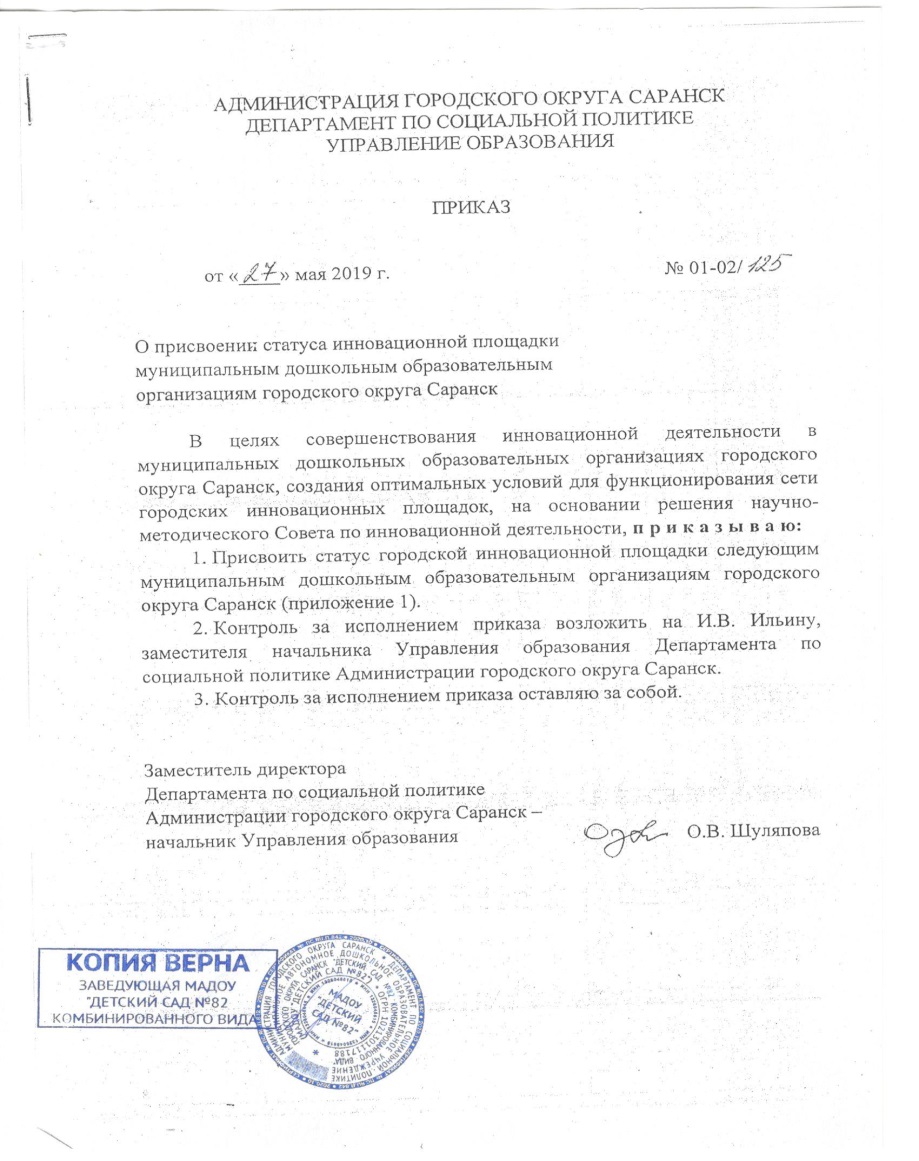 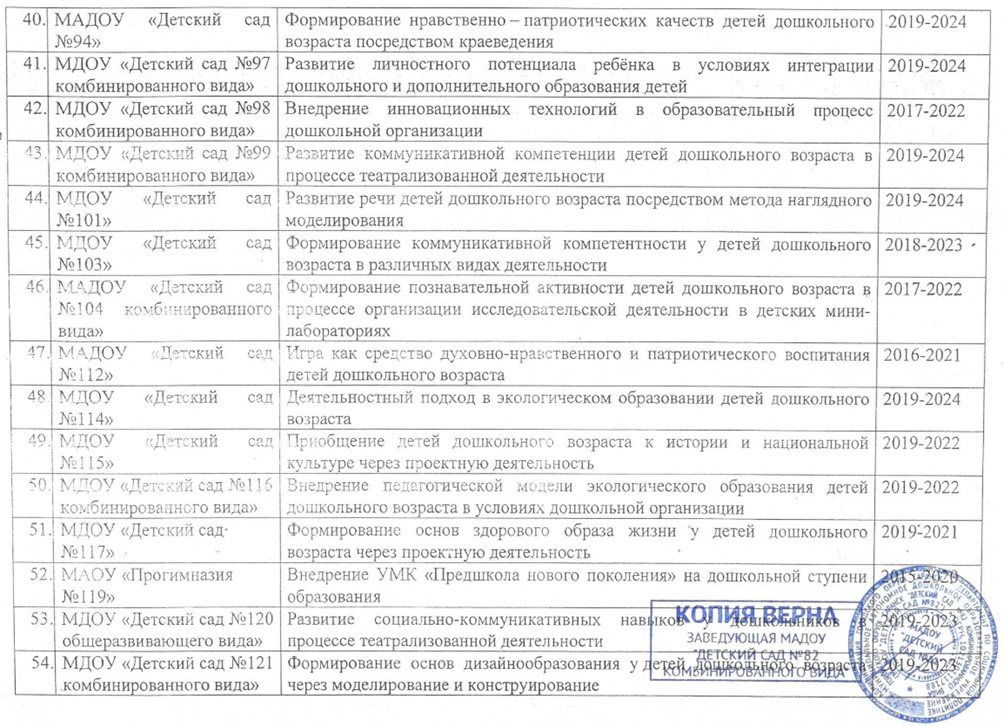 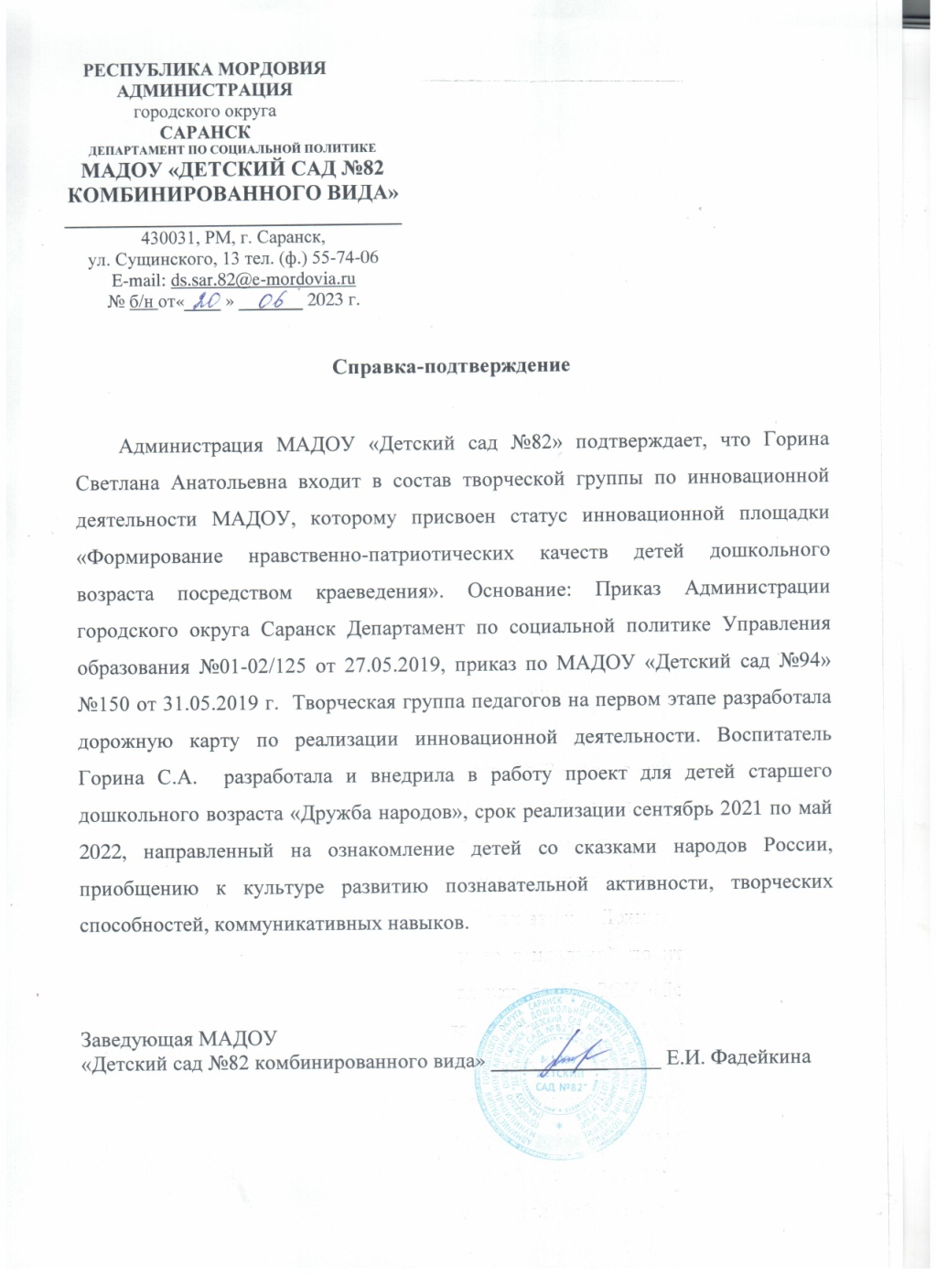 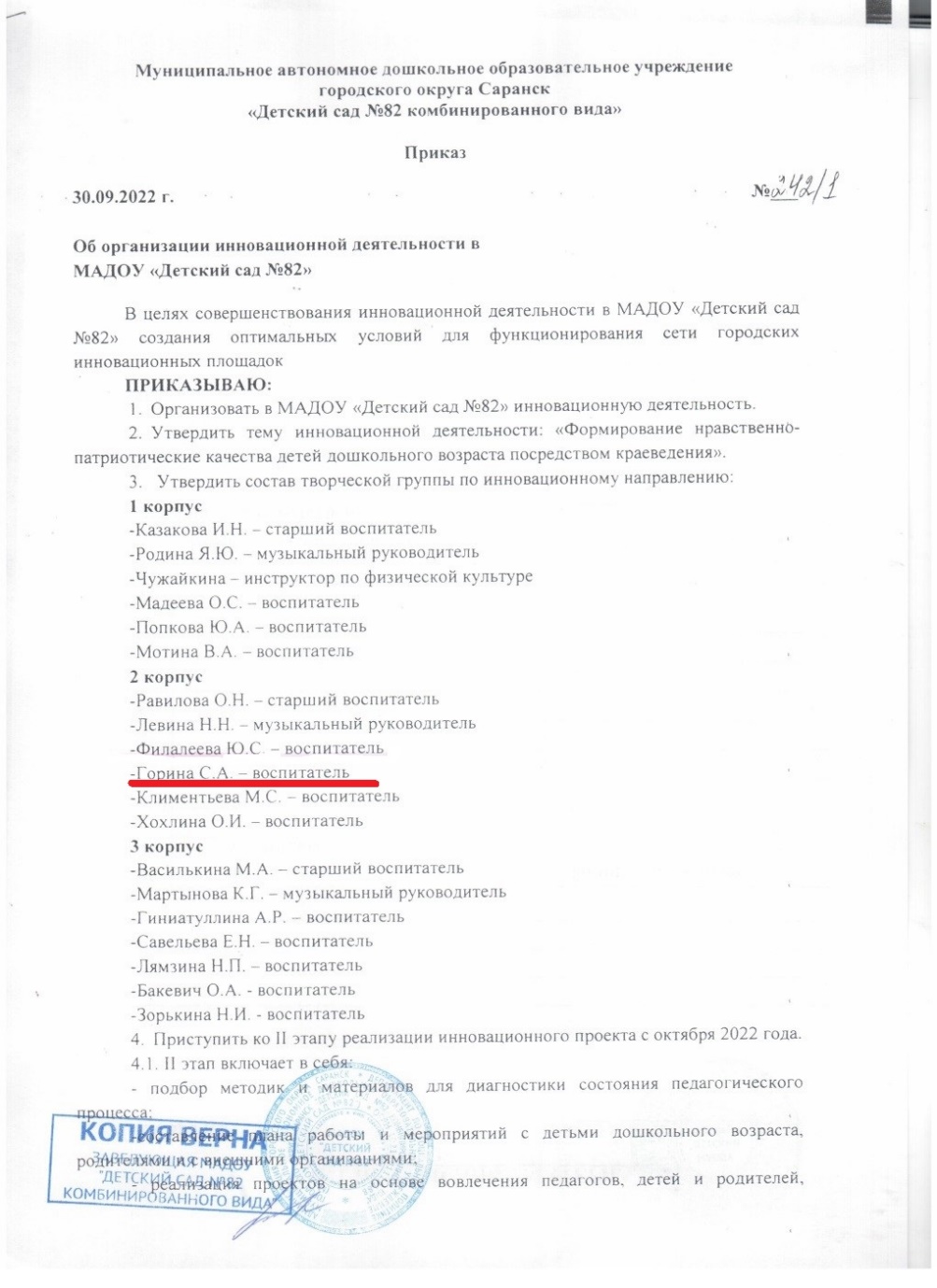 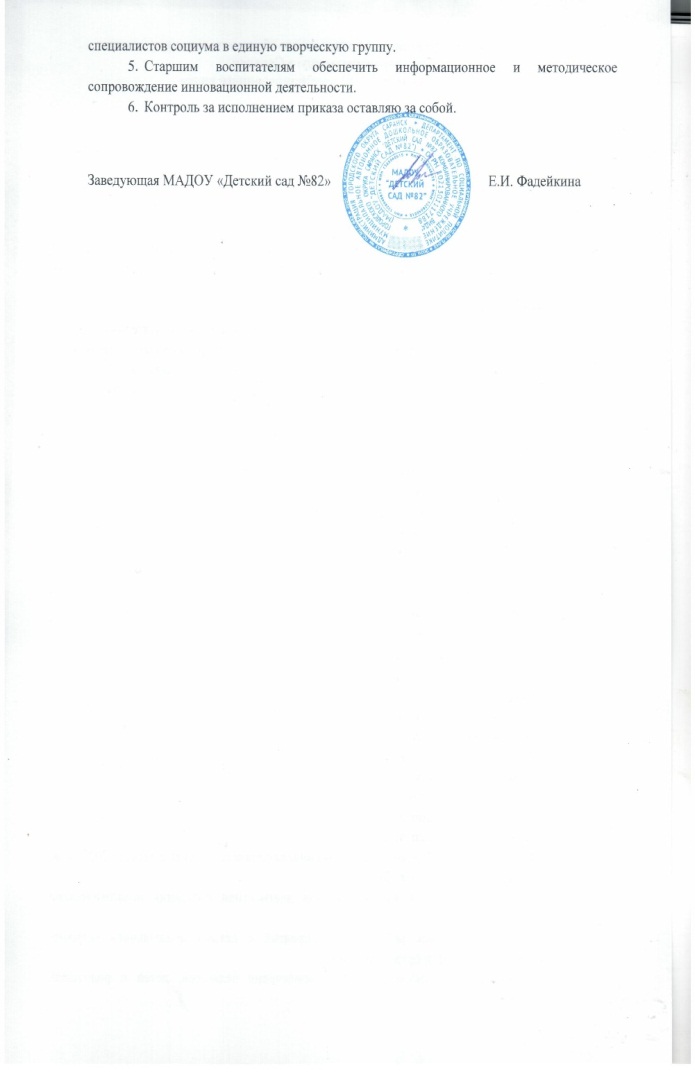 Наставничество
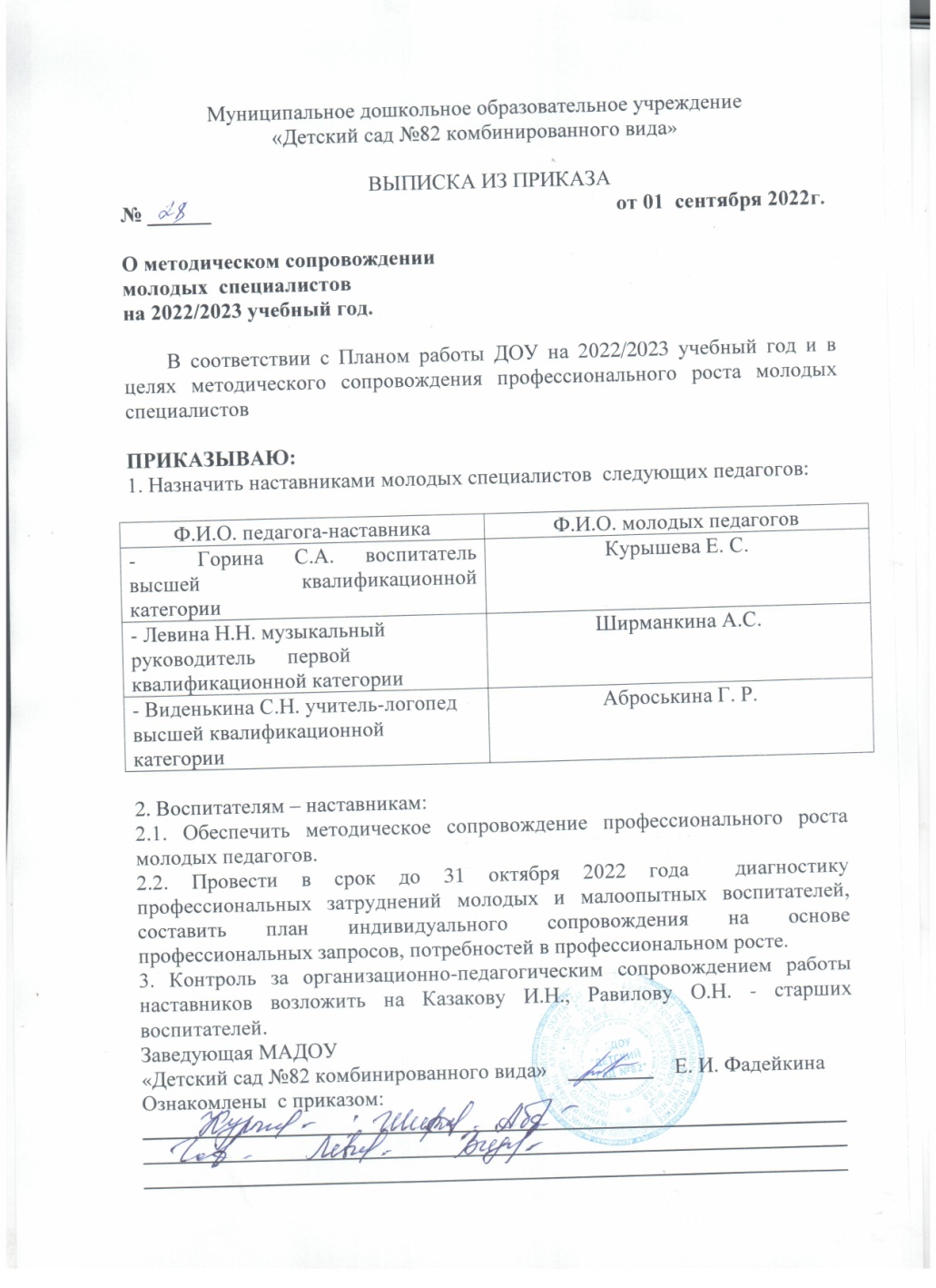 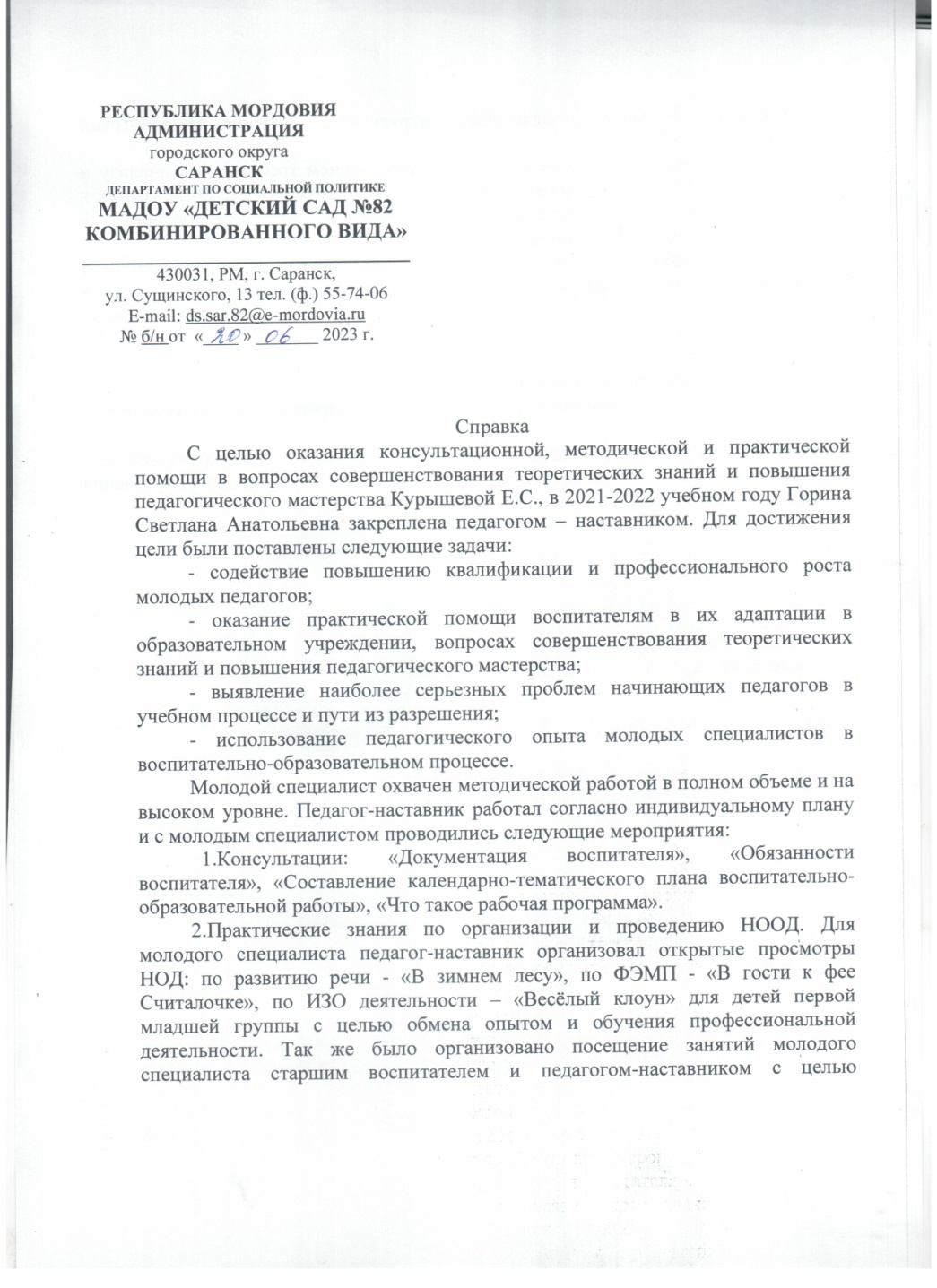 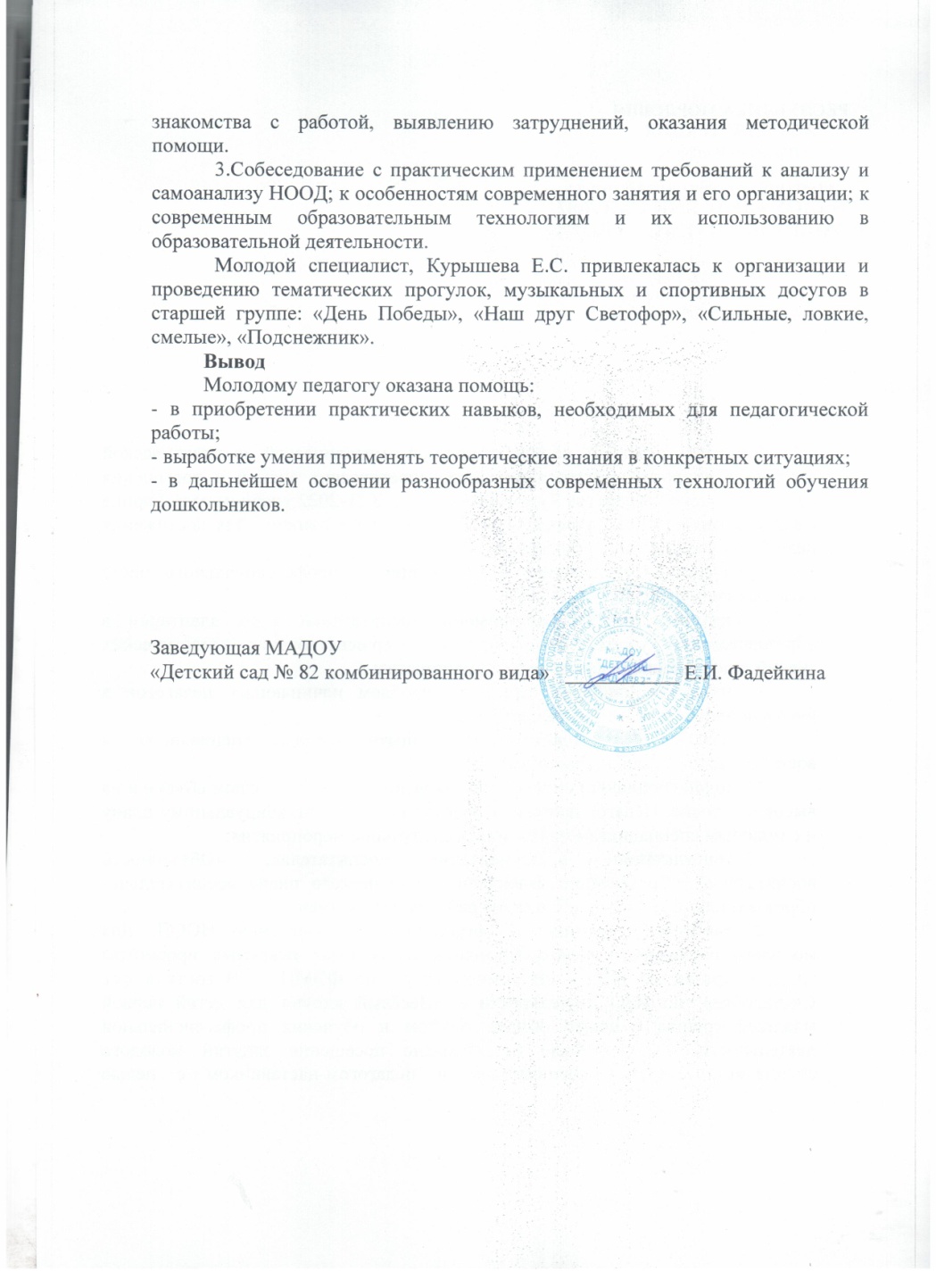 Наличие публикаций
Республиканский уровень
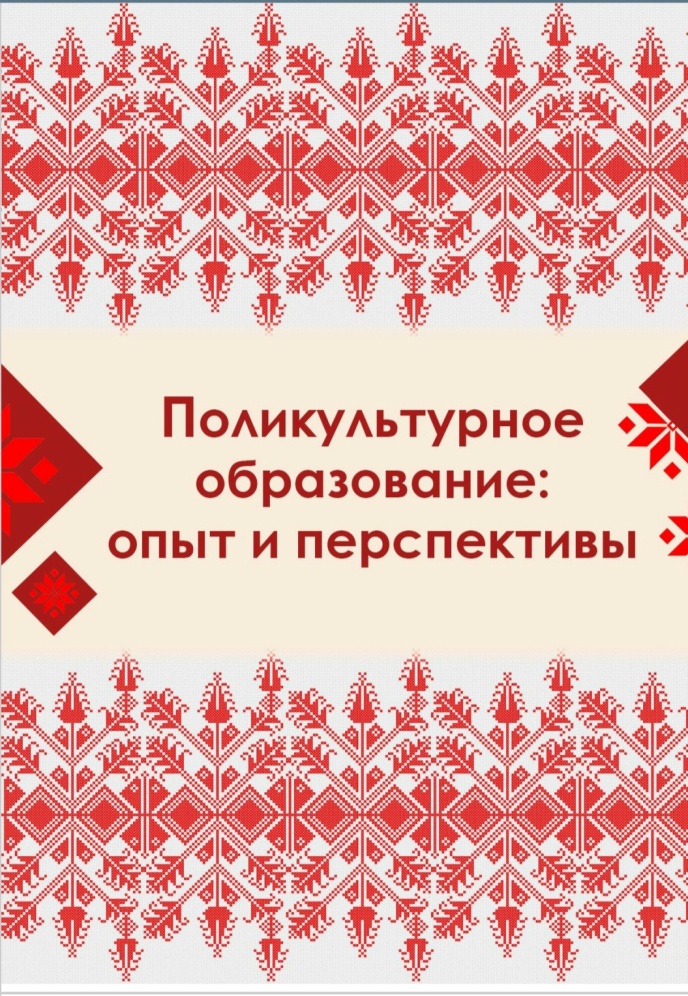 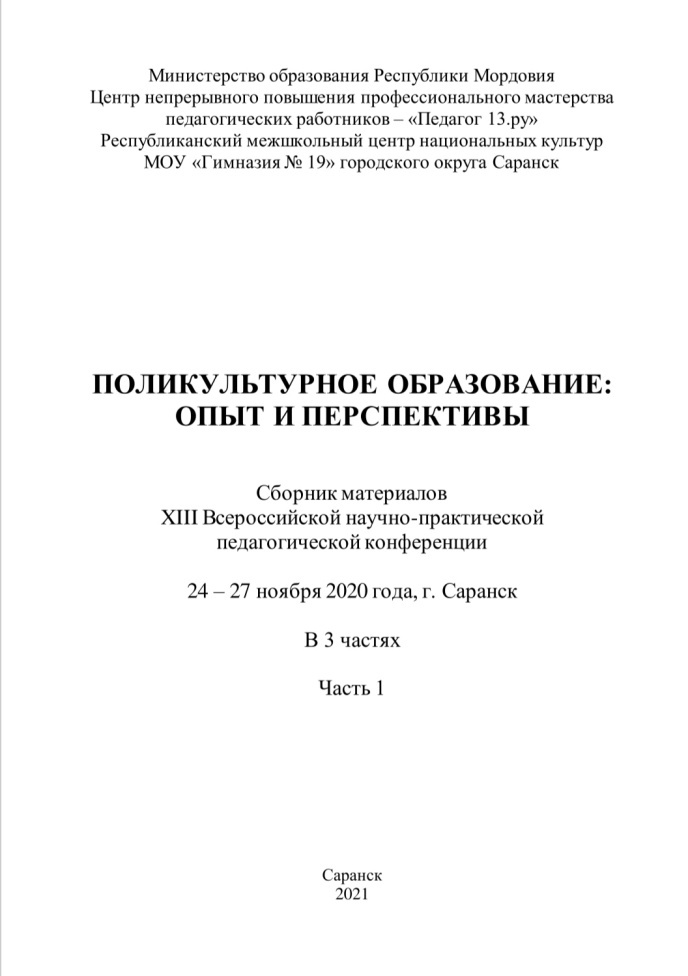 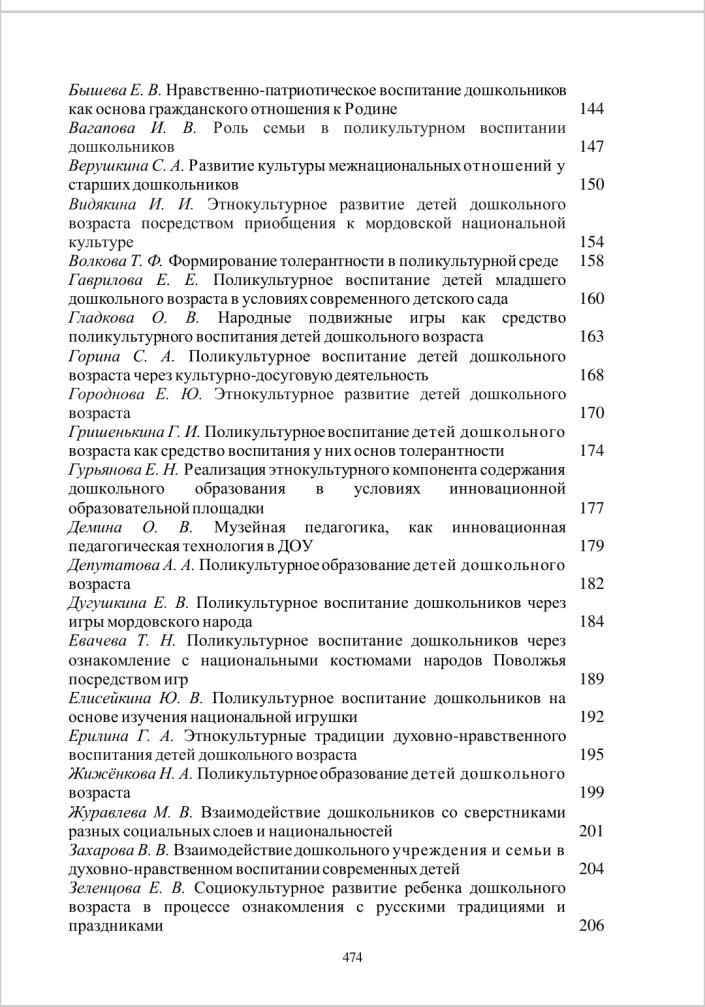 Интернет
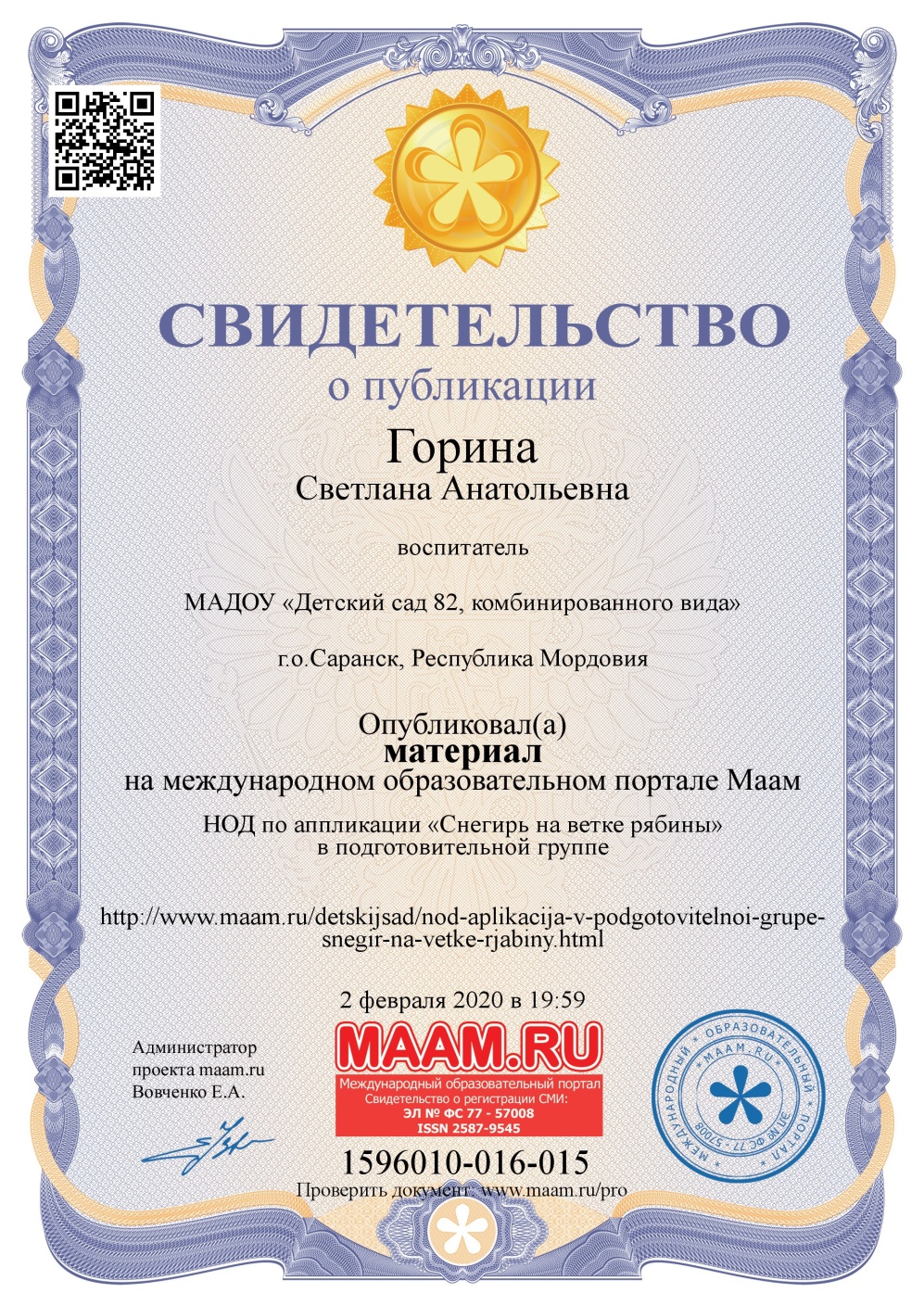 4.Результат участия воспитанников в -конкурсах, -турнирах, -выставках, -соревнованиях,-акциях,- фестивалях
Муниципальный уровень
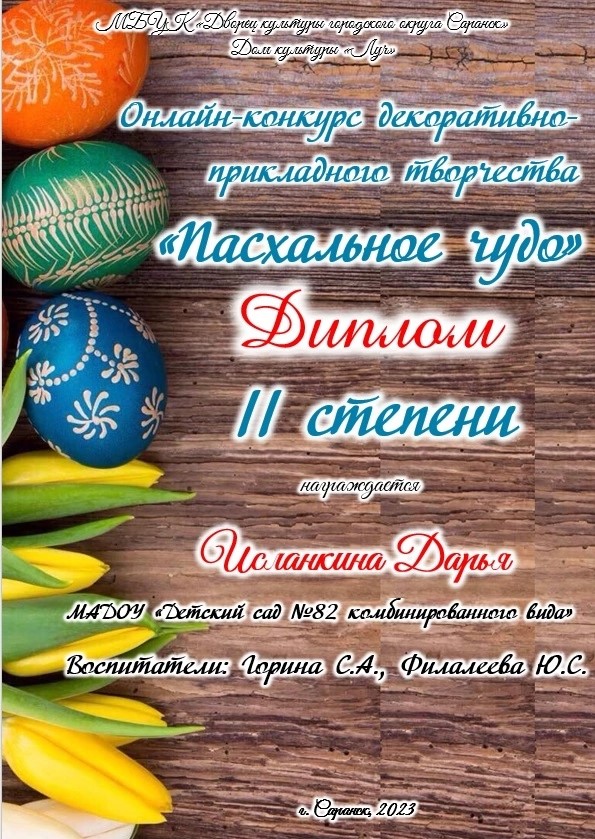 Республиканский уровень
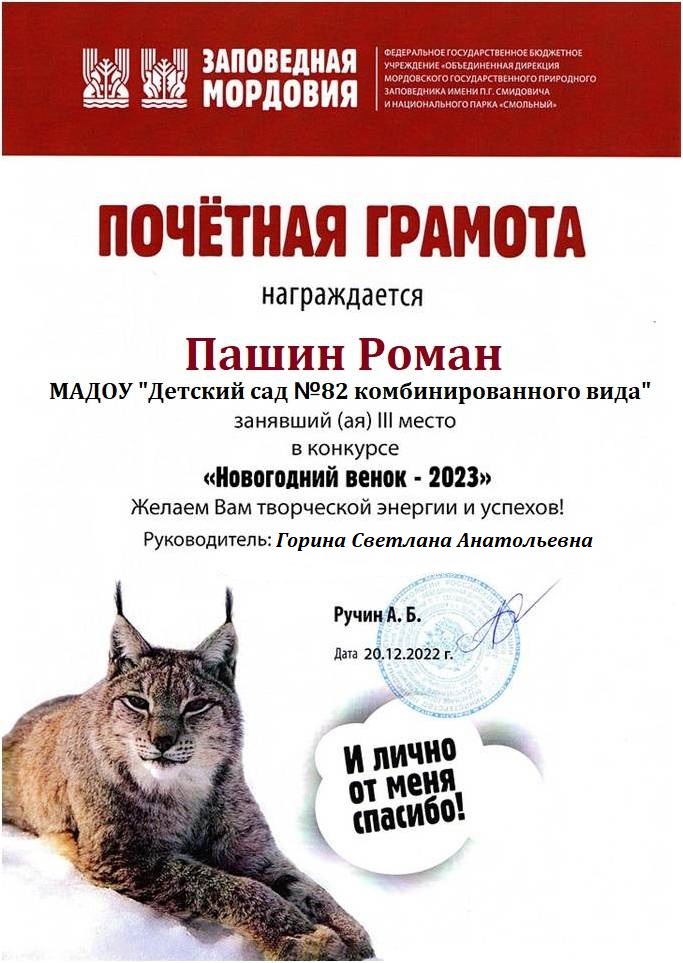 Всероссийский уровень
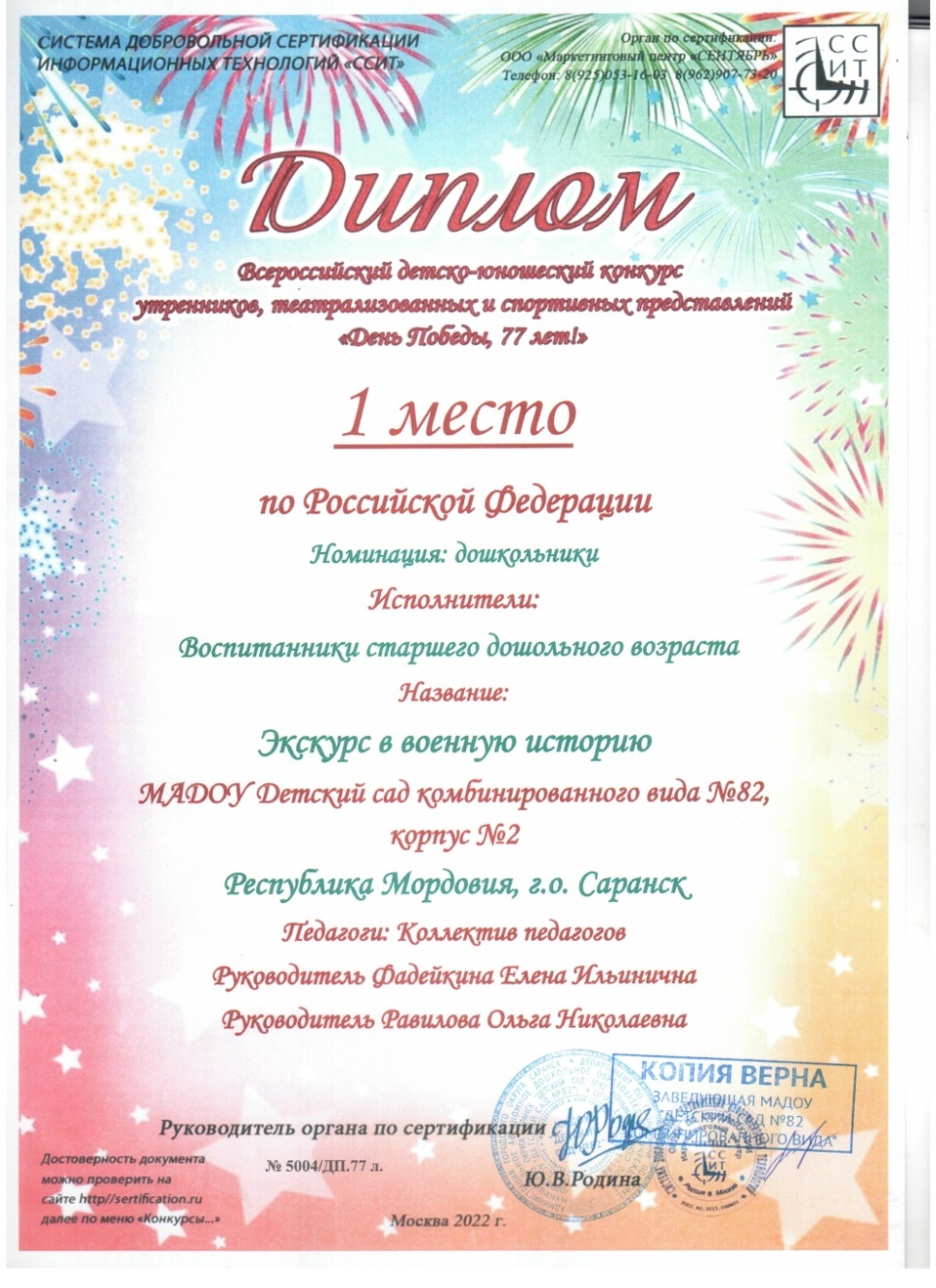 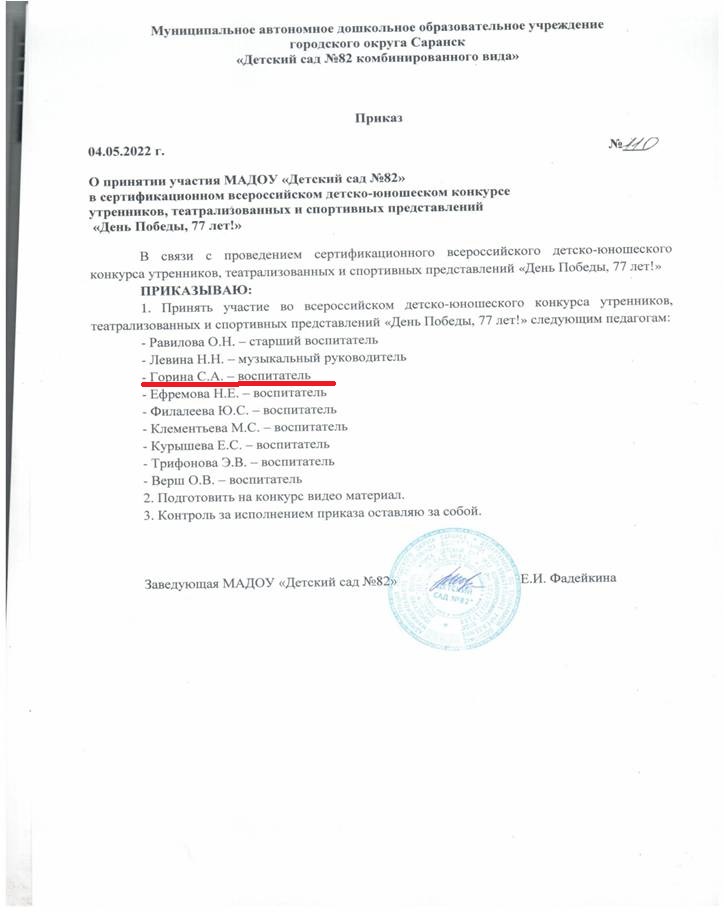 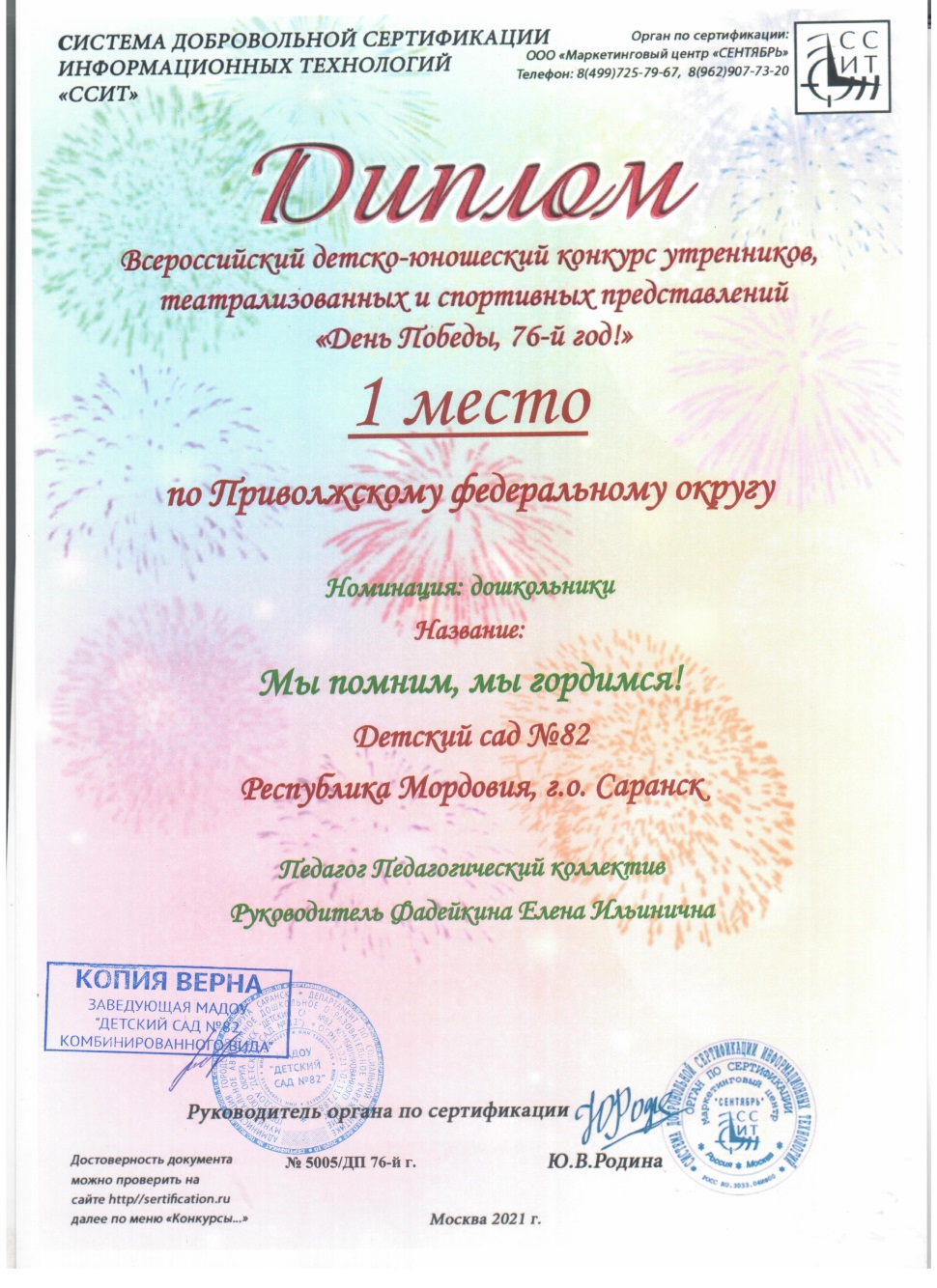 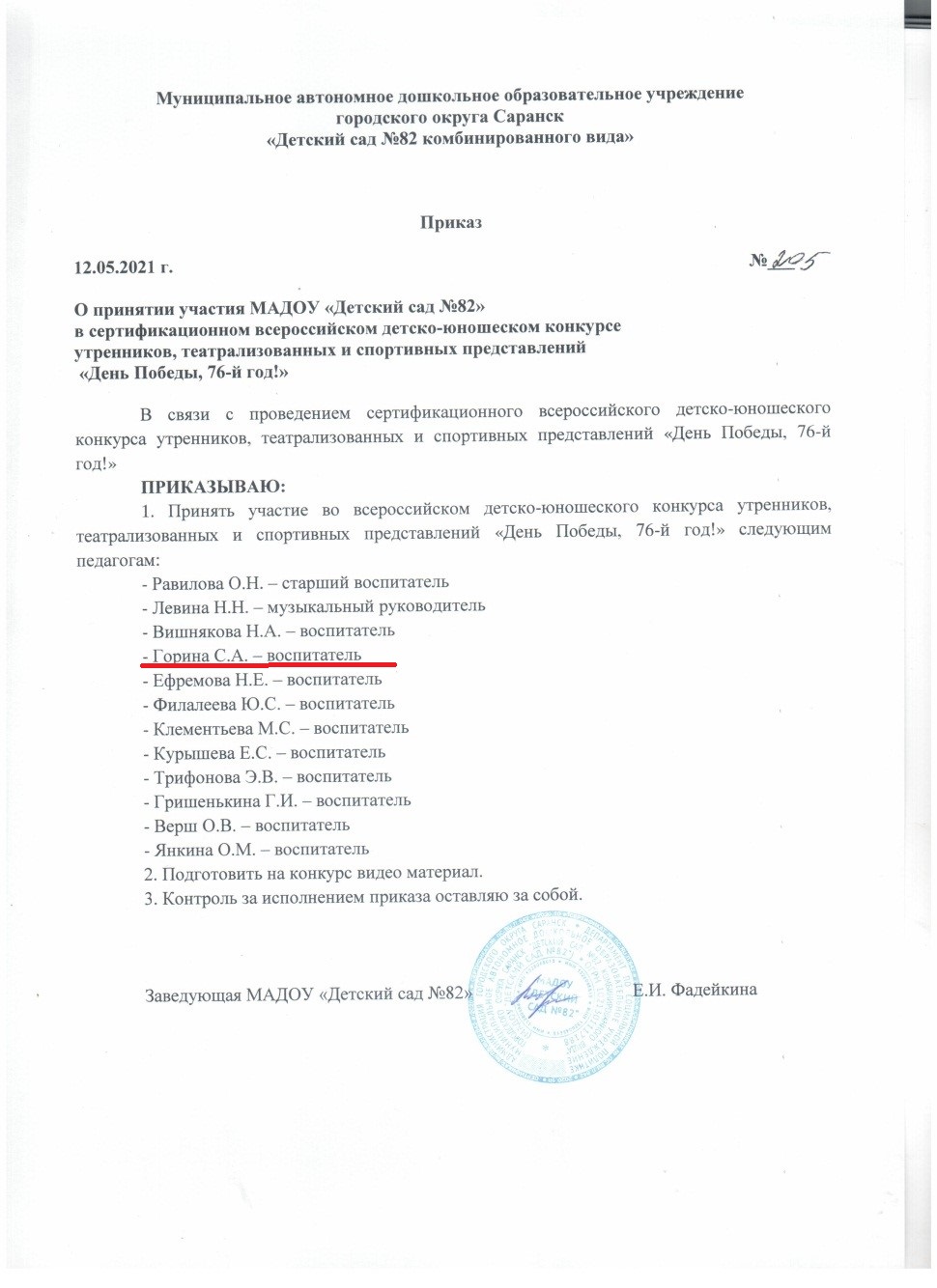 Интернет
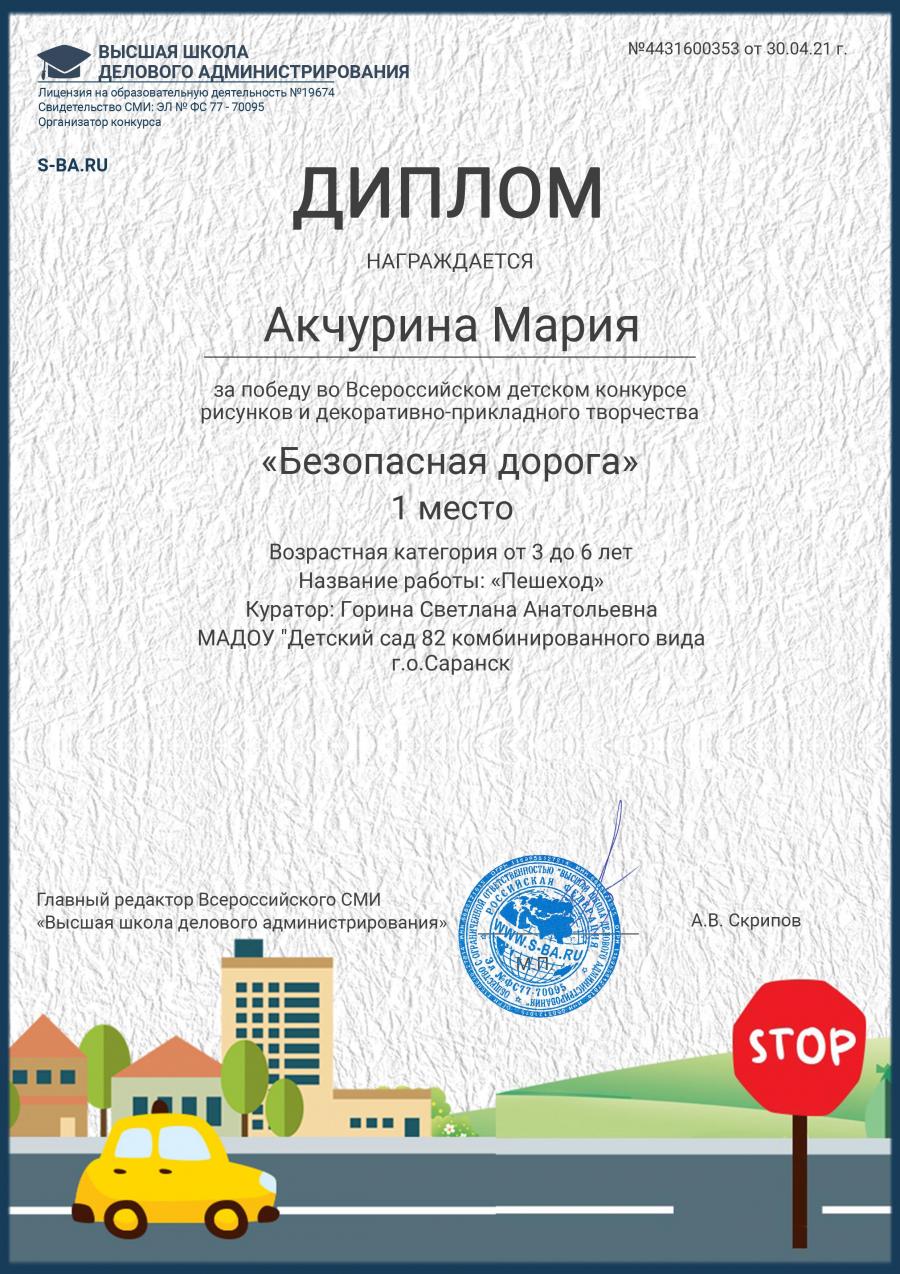 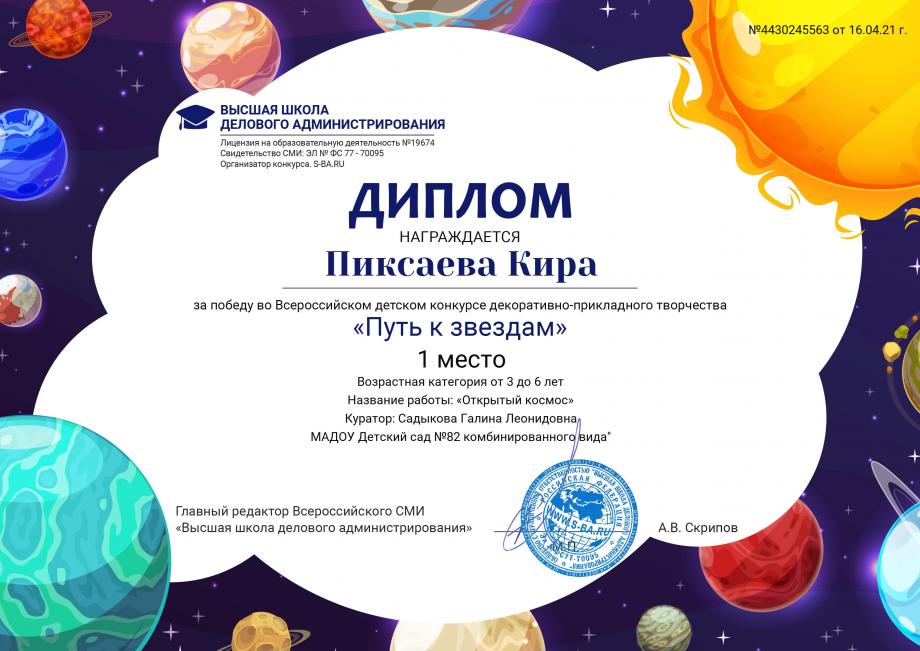 Наличие авторских программ, методических пособий
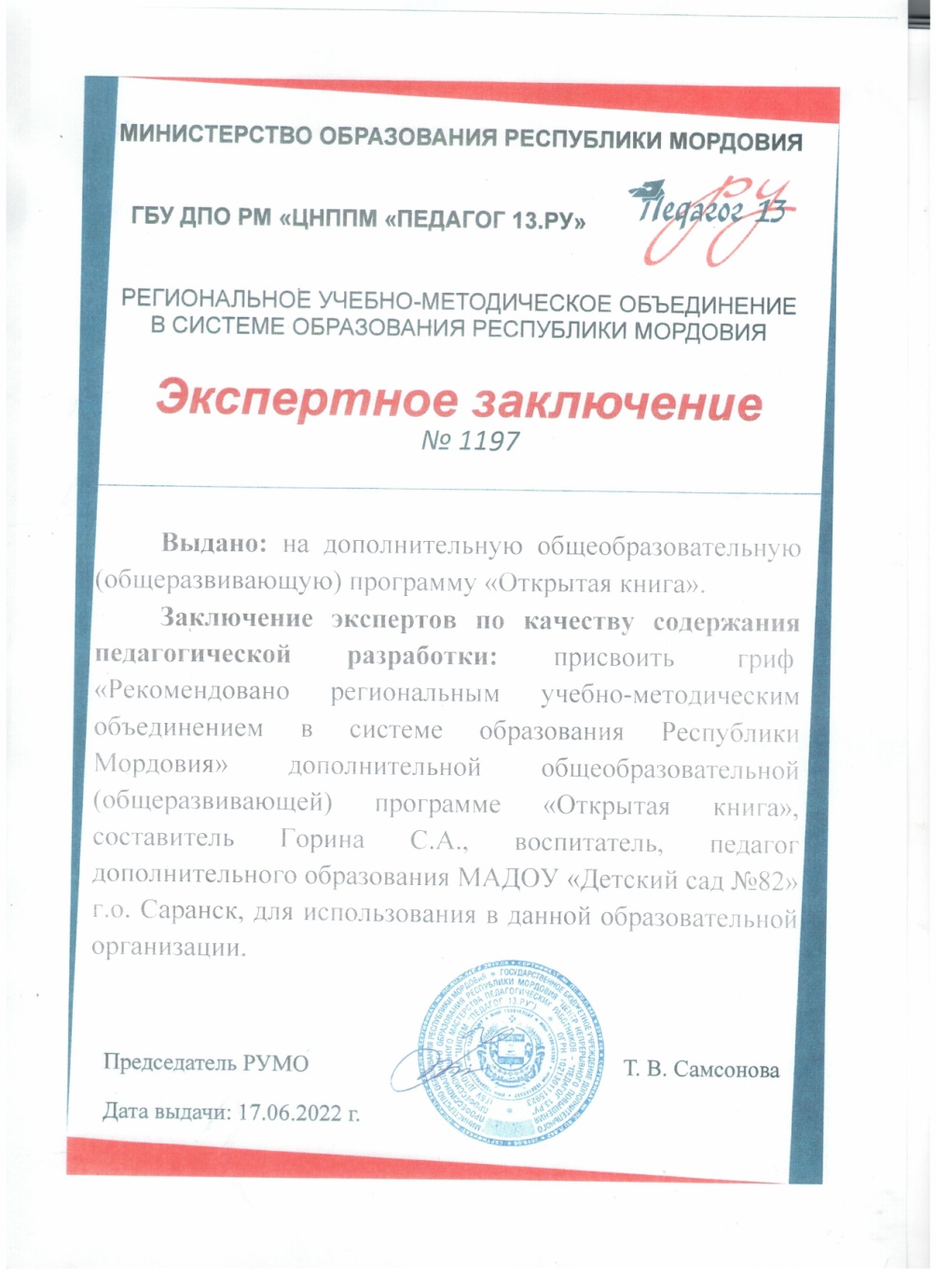 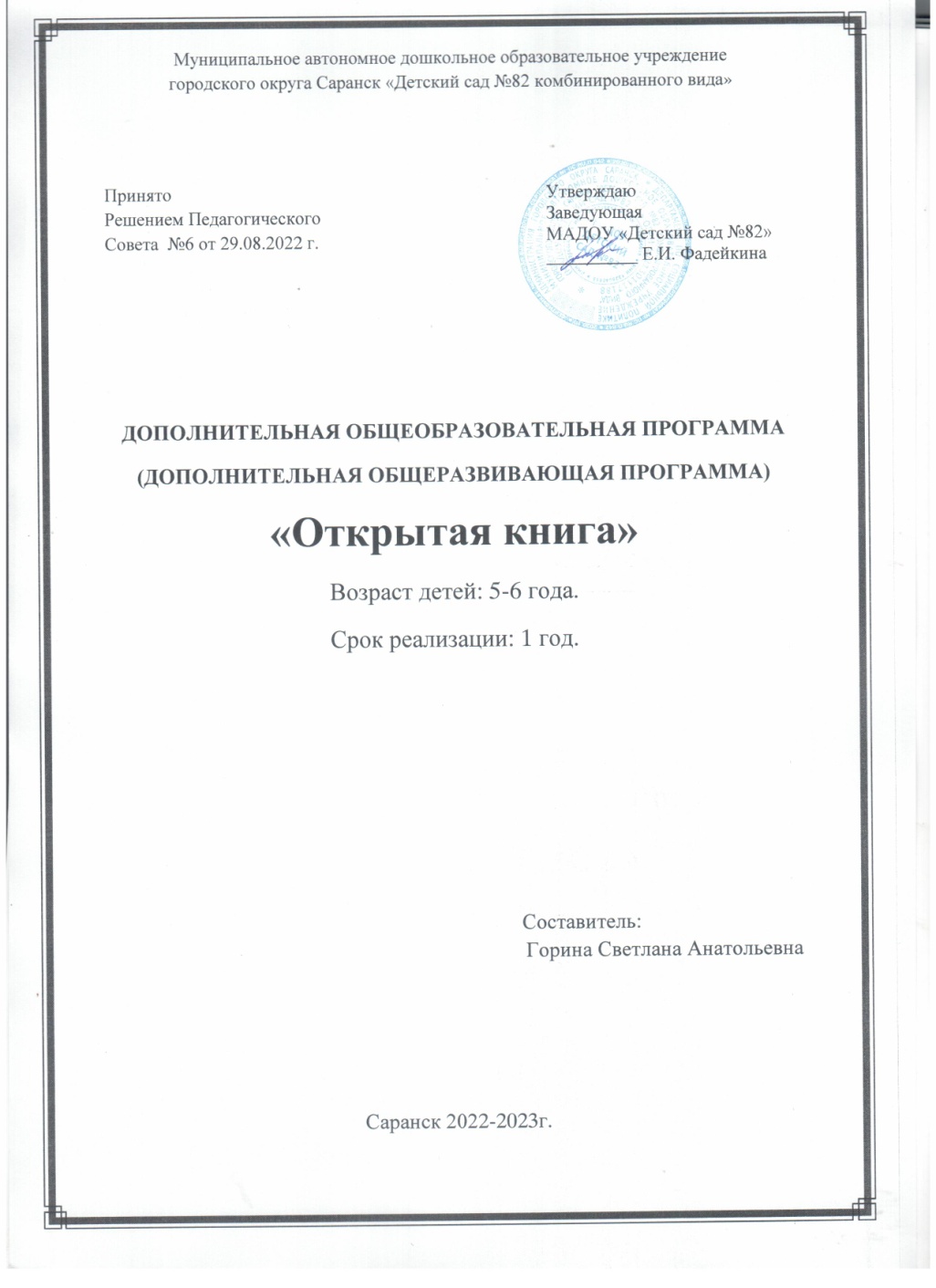 Выступления на заседаниях методических советов, научно – практических конференциях, педагогических чтениях, семинарах, секциях, радиопередачах
Уровень образовательной организации
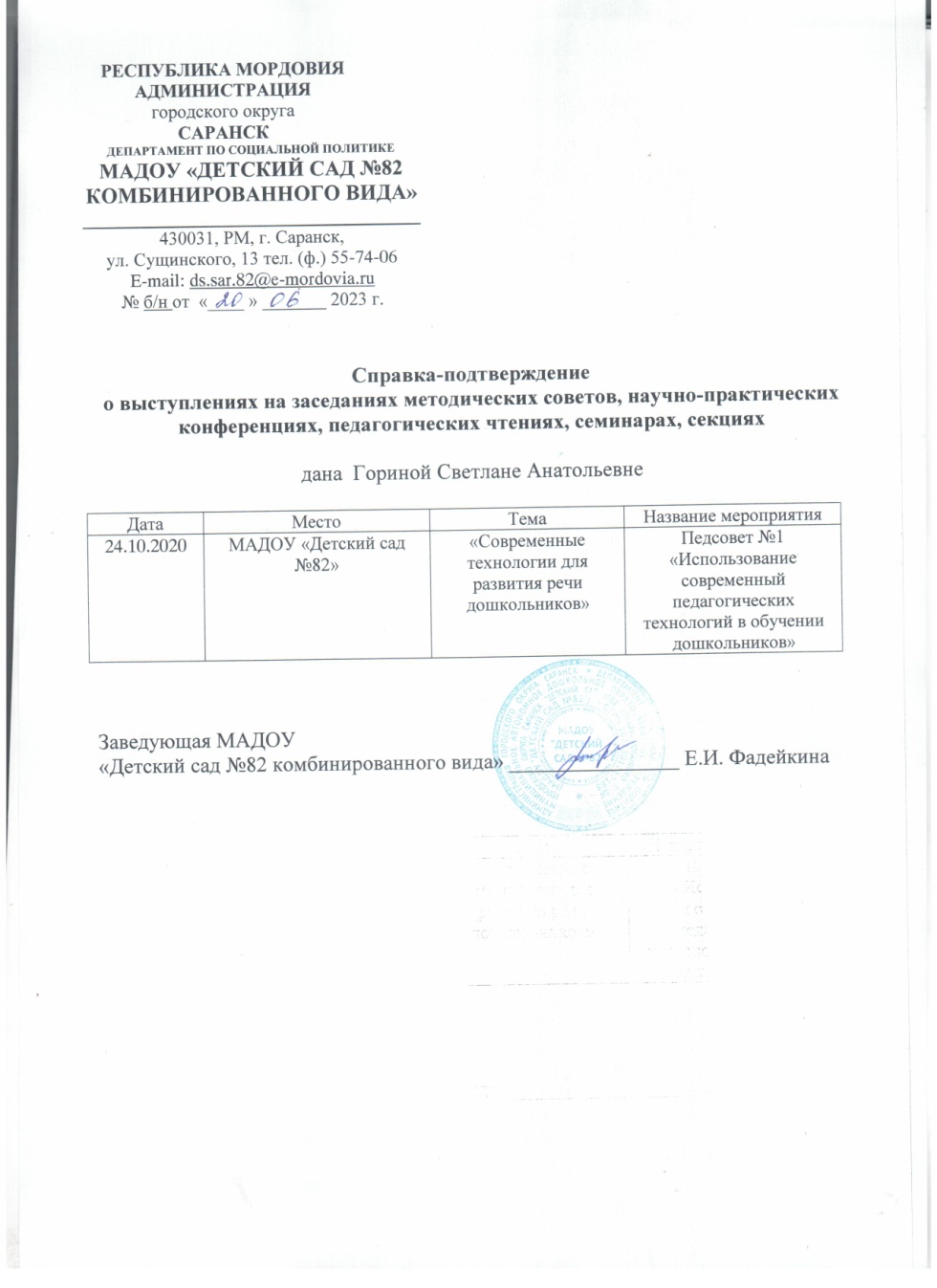 Республиканский уровень
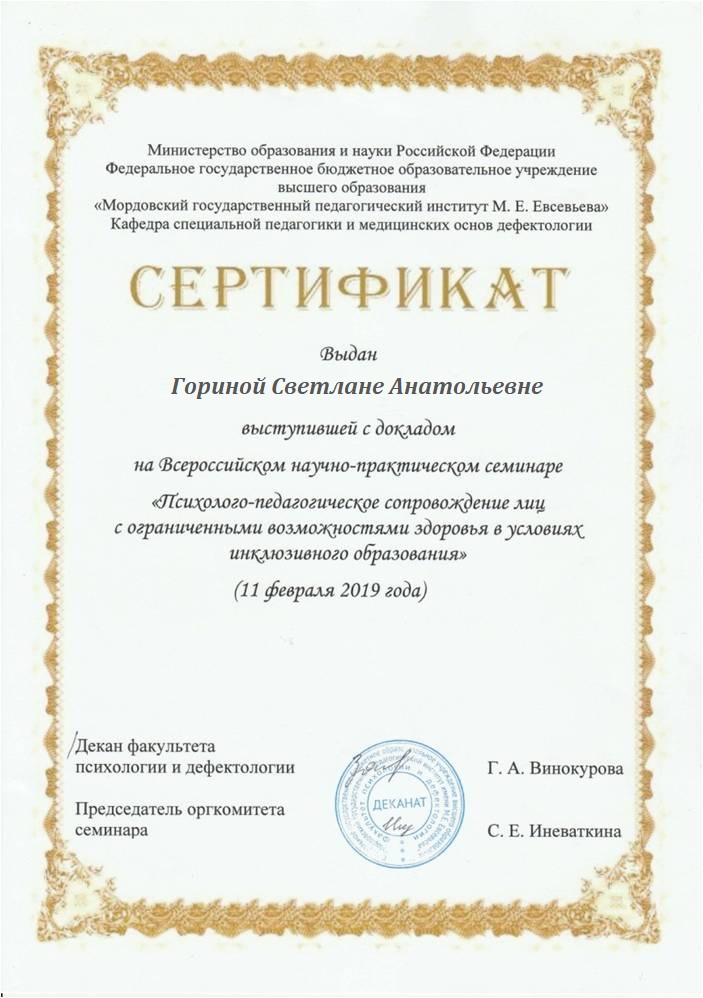 Всероссийский  уровень
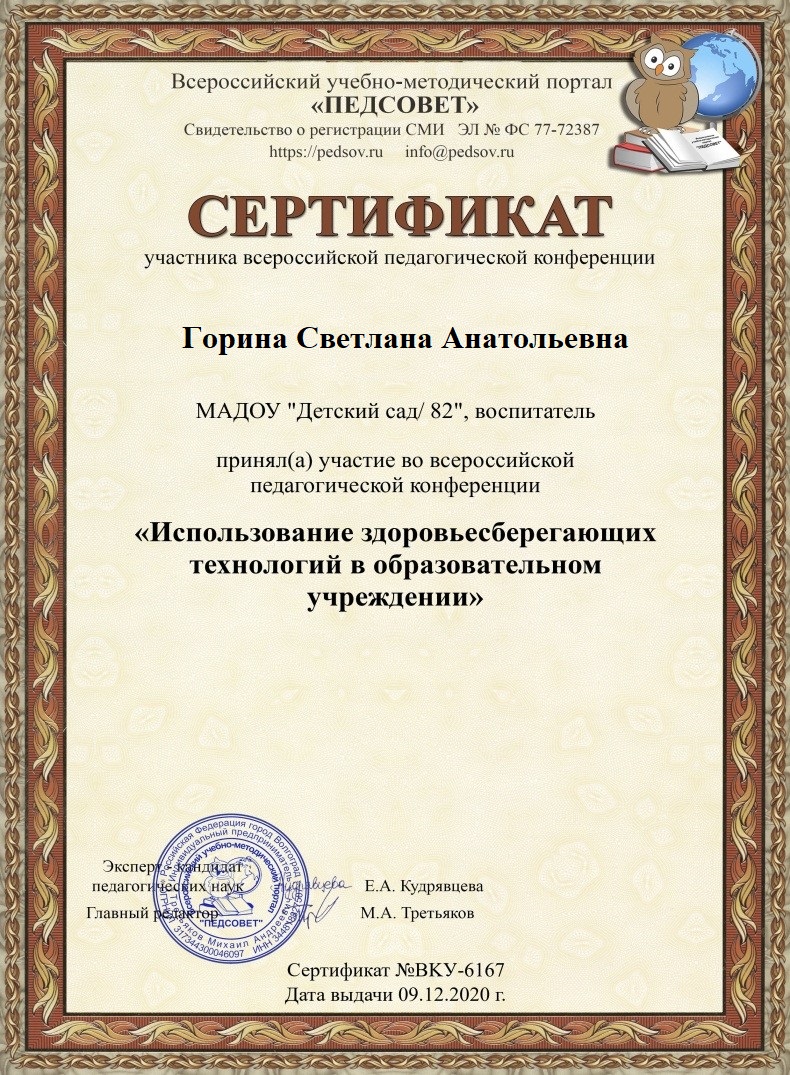 Проведение  открытых занятий, мастер – классов, мероприятий.
Уровень образовательной организации
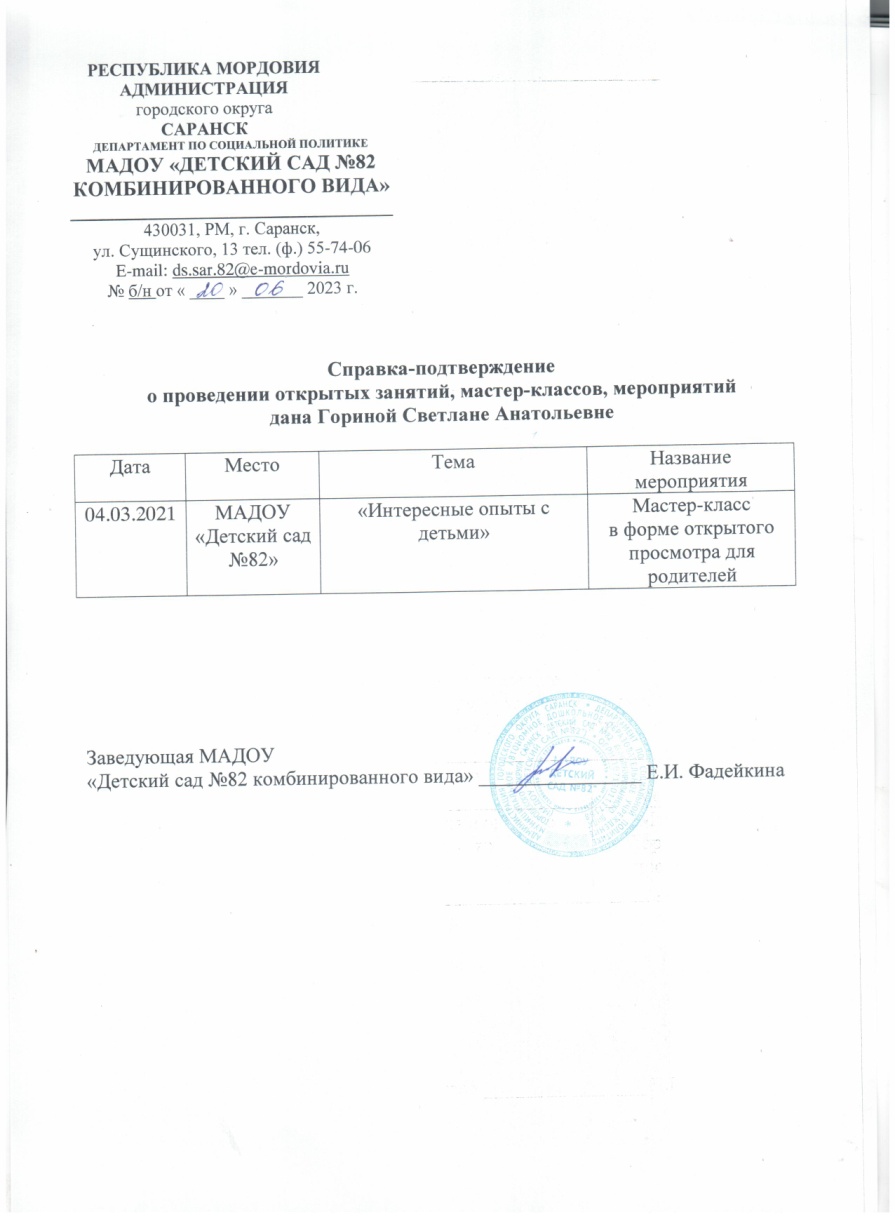 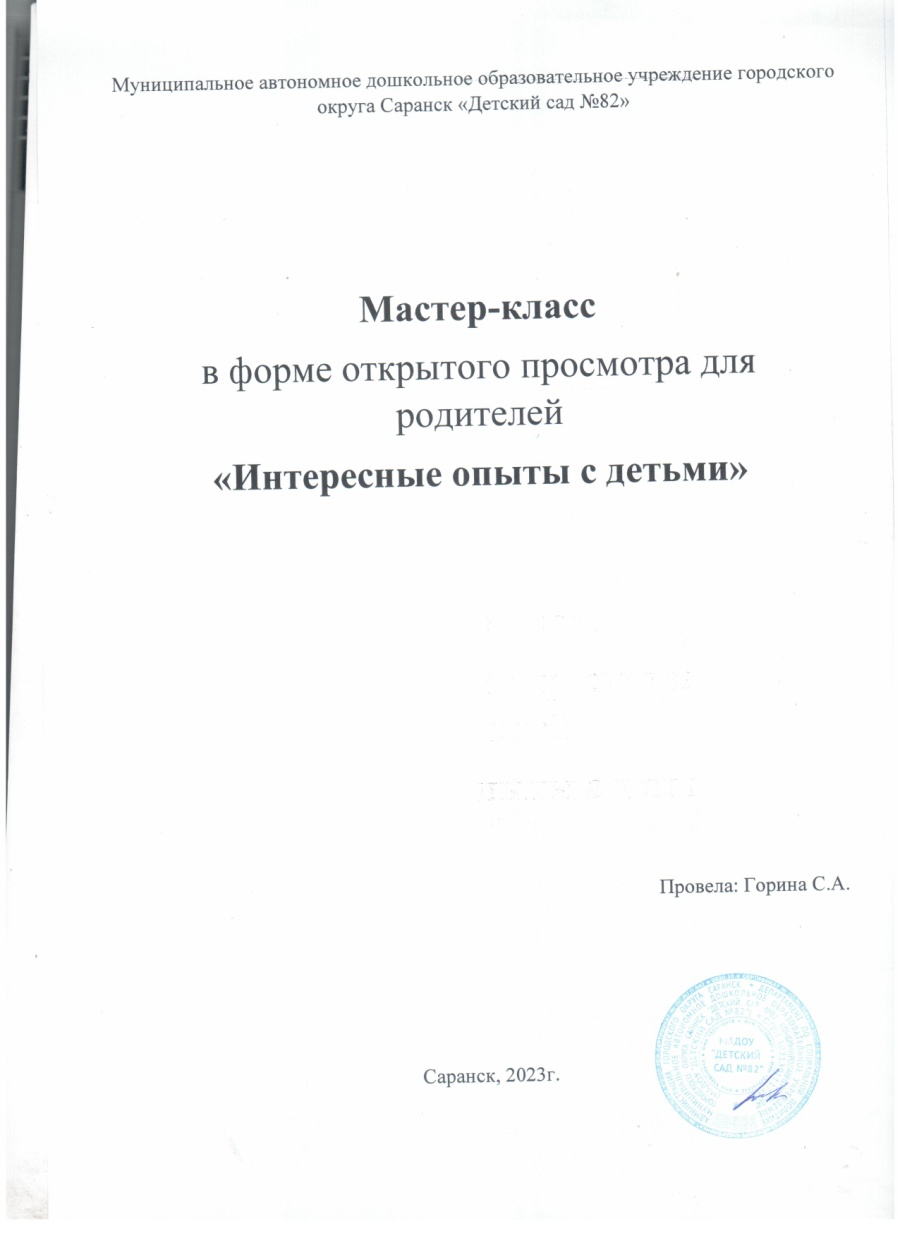 Республиканский уровень
Международный уровень
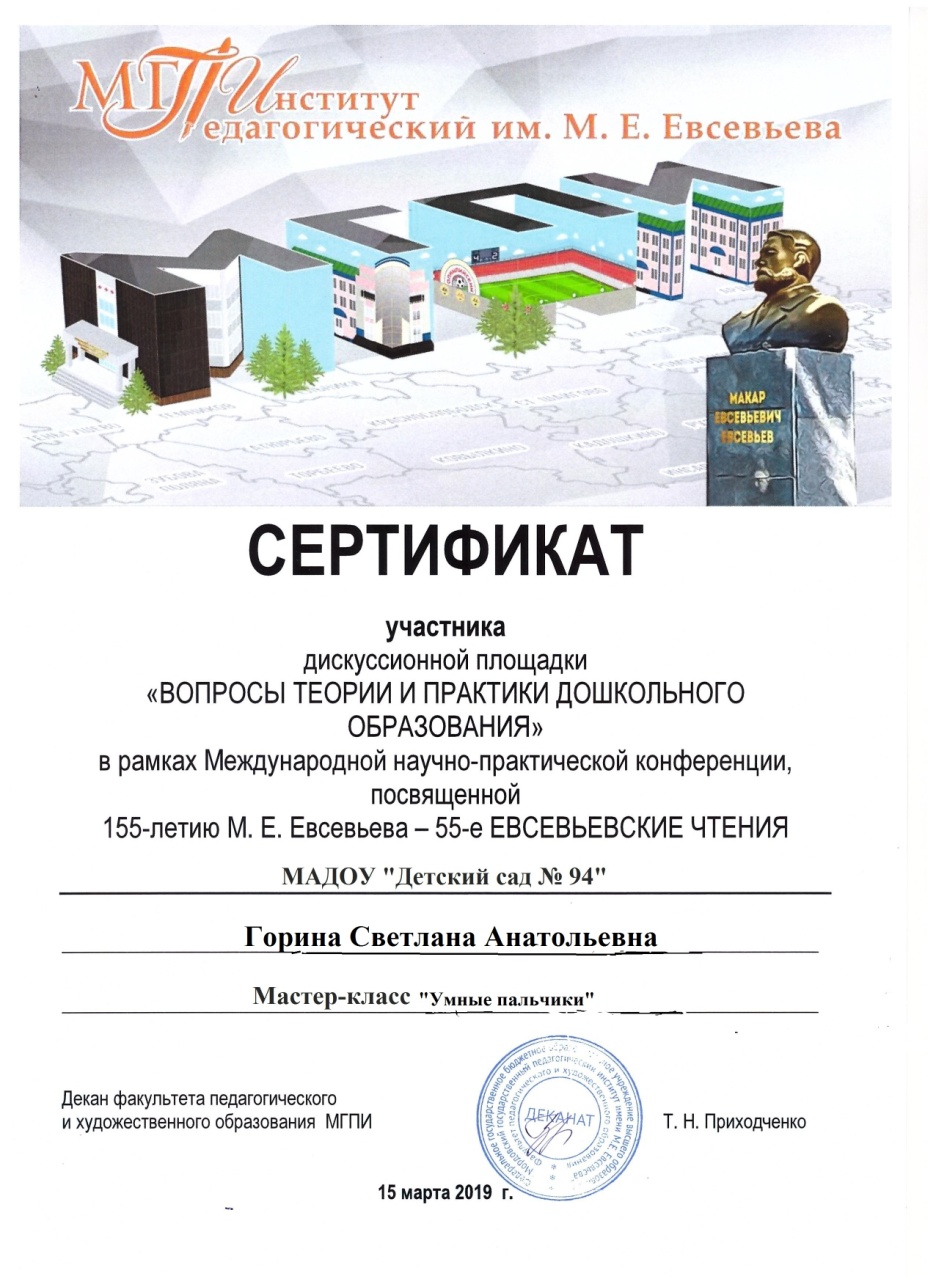 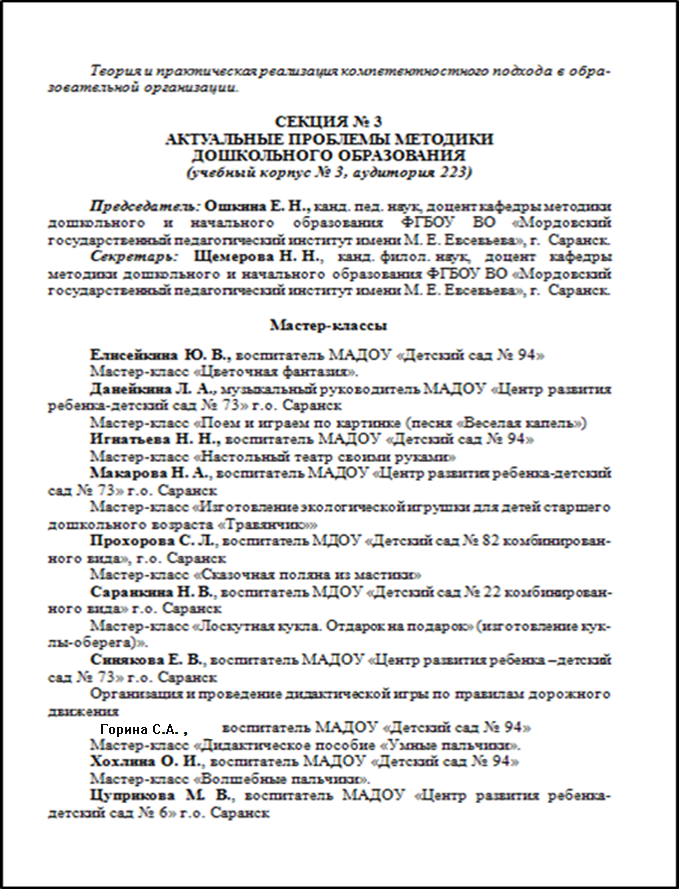 Экспертная деятельность
не имею
Общественно педагогическая активность: участие в комиссиях, педагогических сообществах, в жюри, в конкурсах
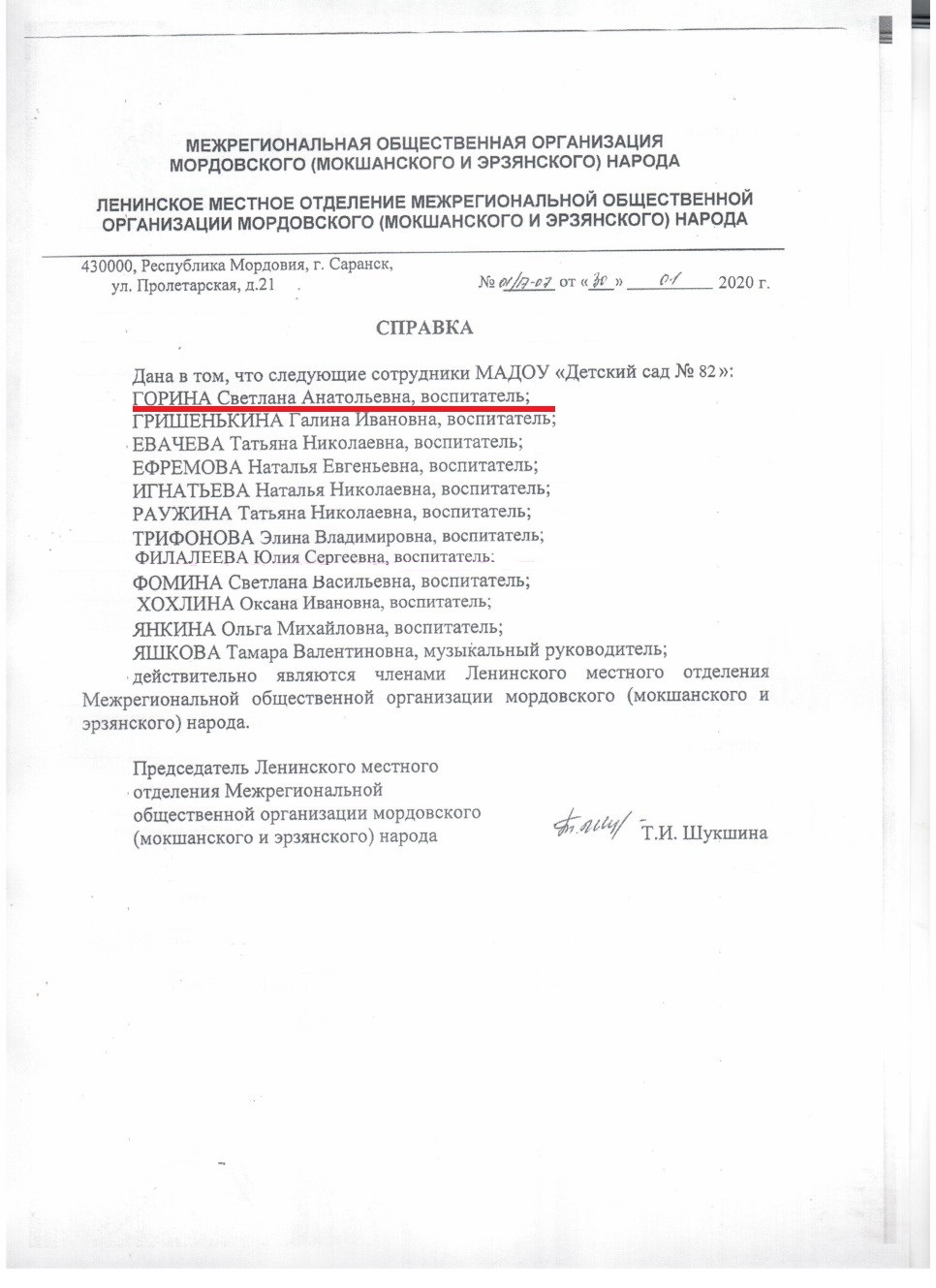 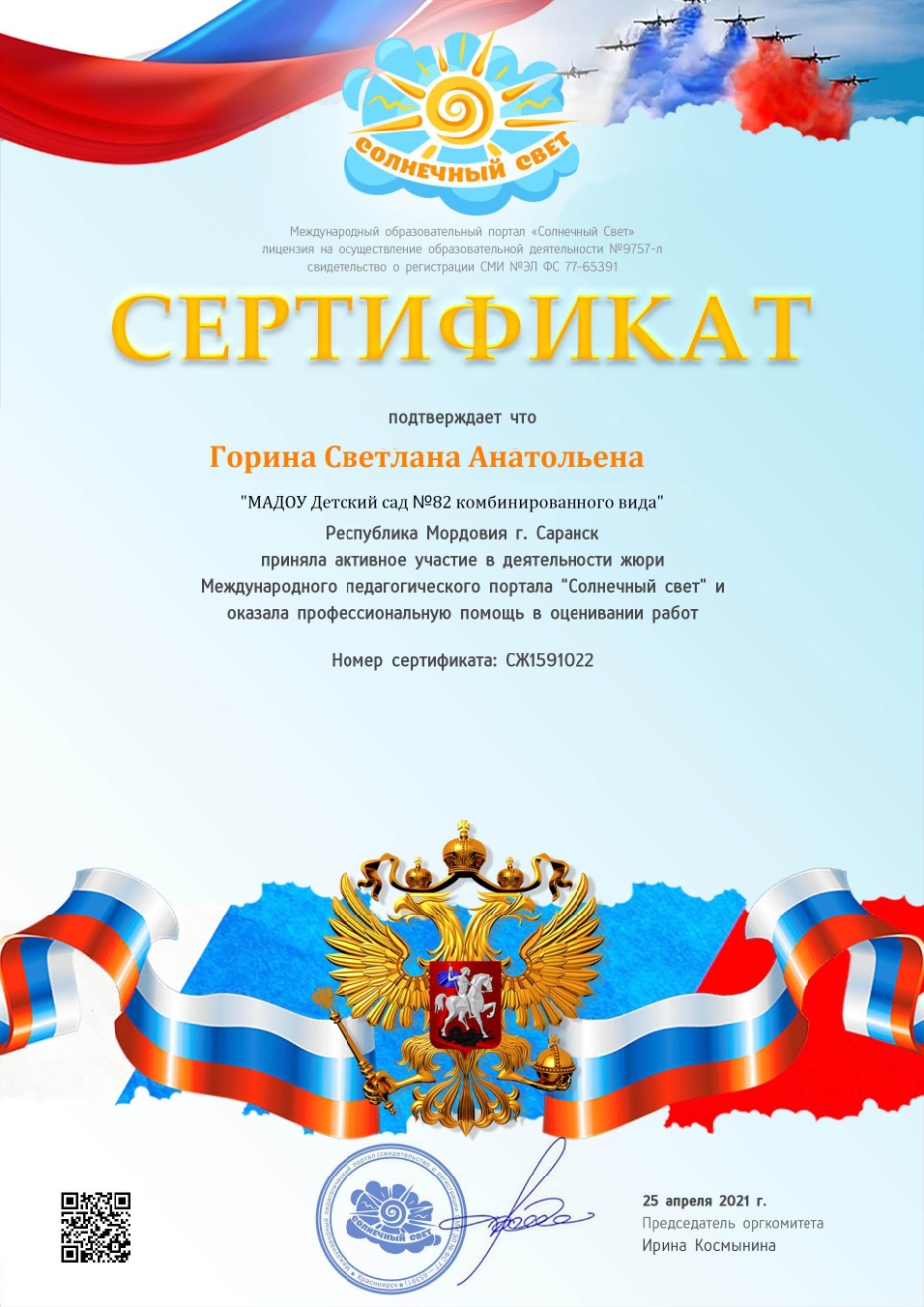 Позитивные результаты работы с воспитанниками
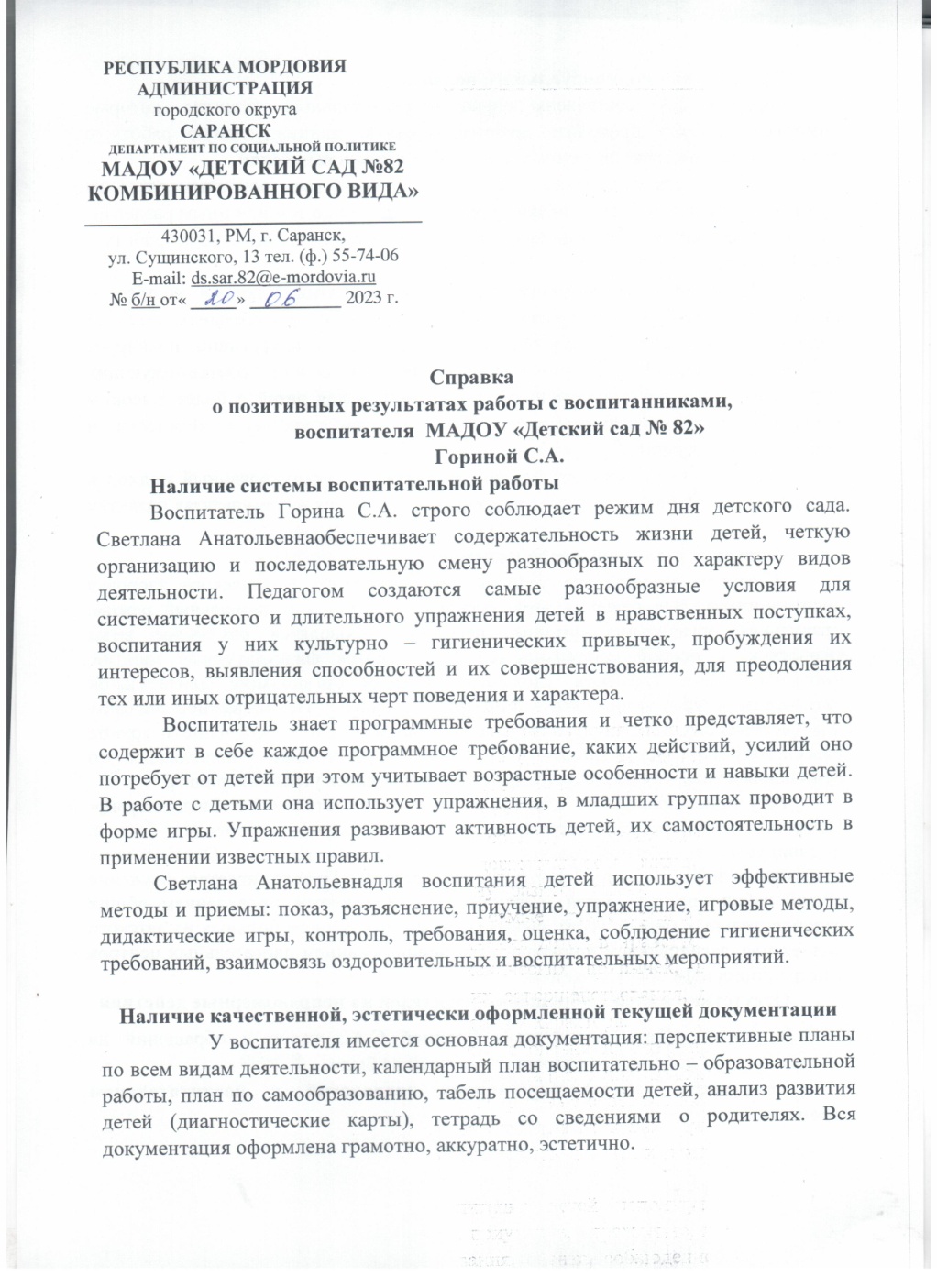 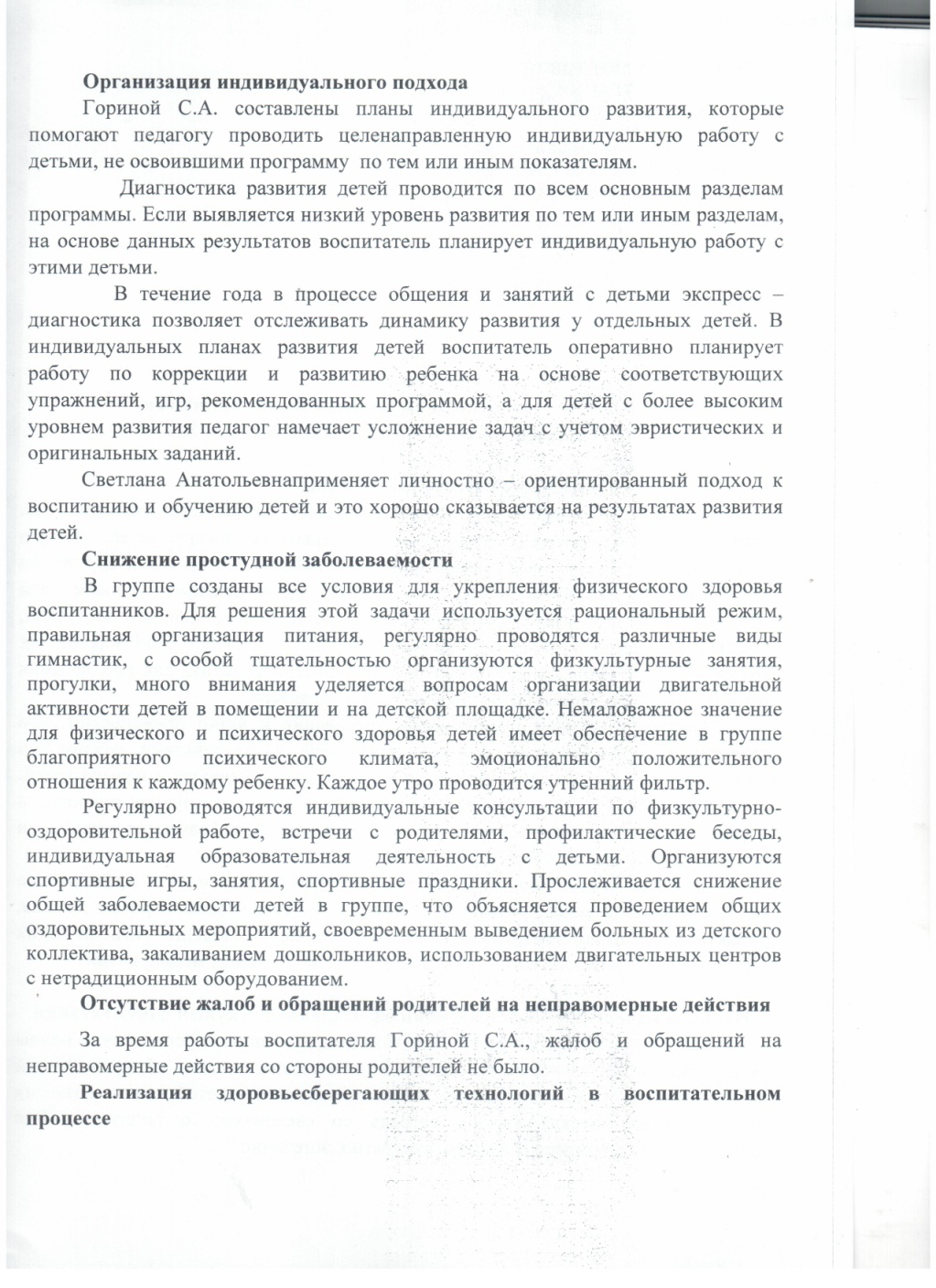 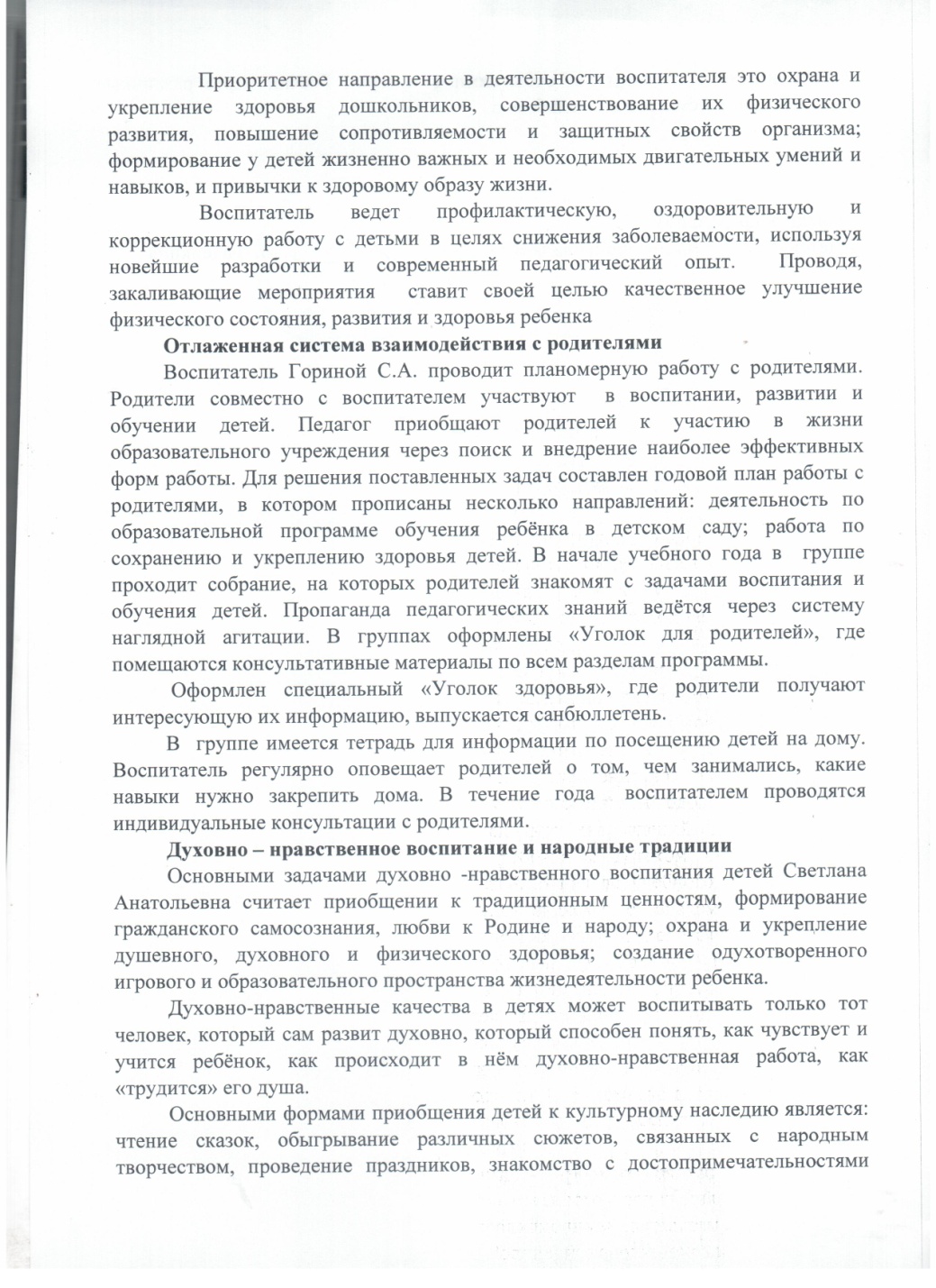 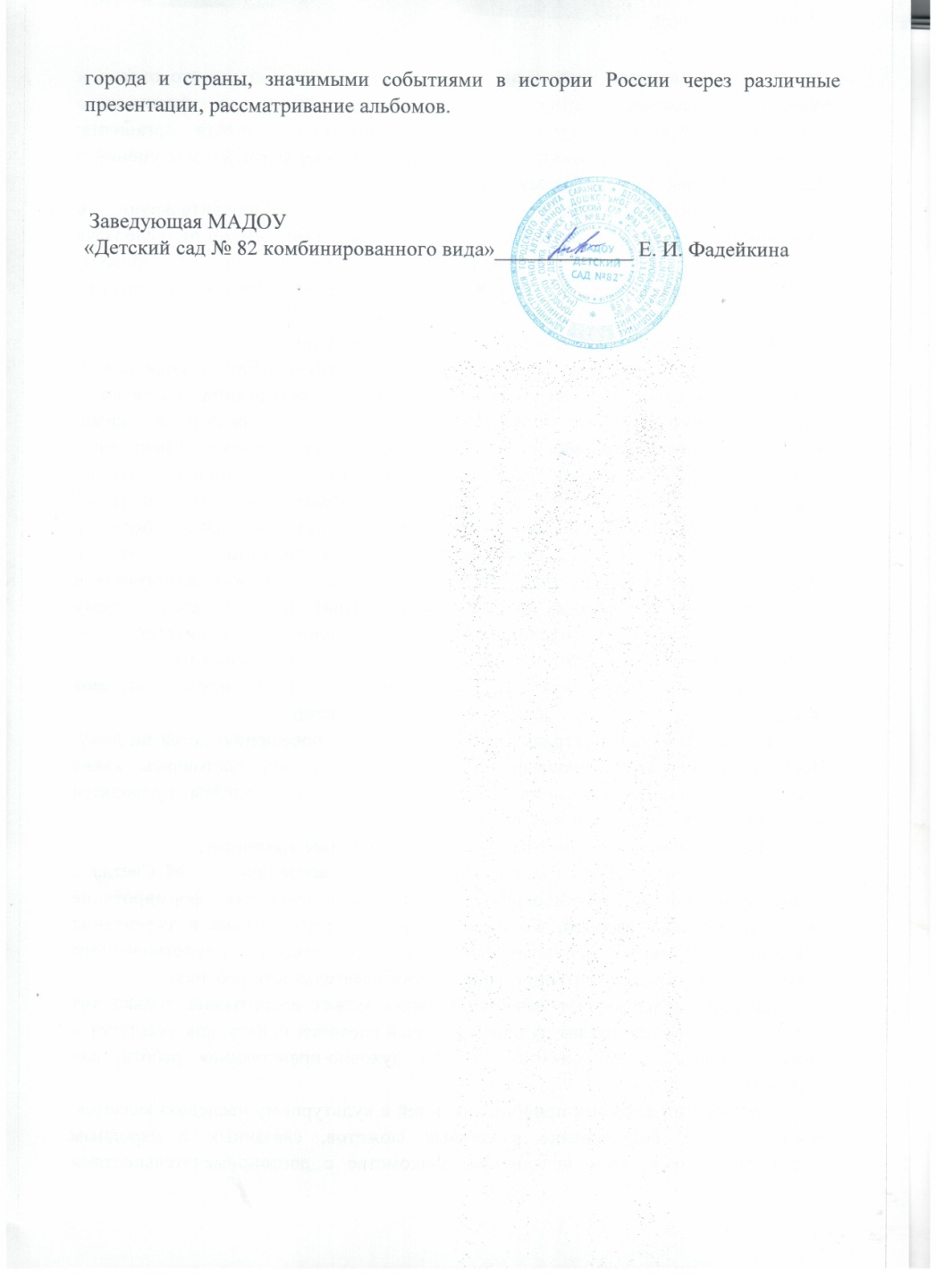 Качество взаимодействияс родителями
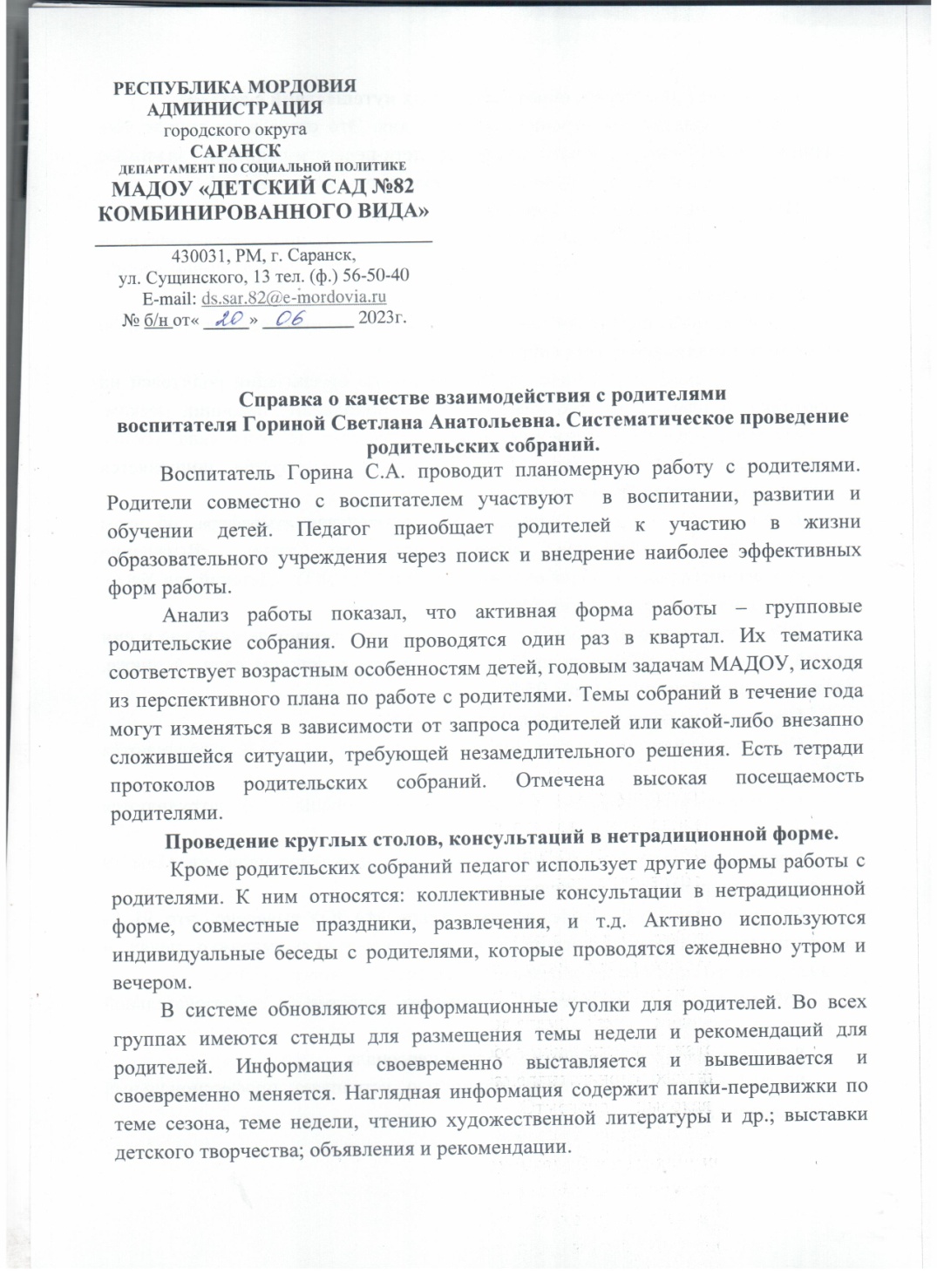 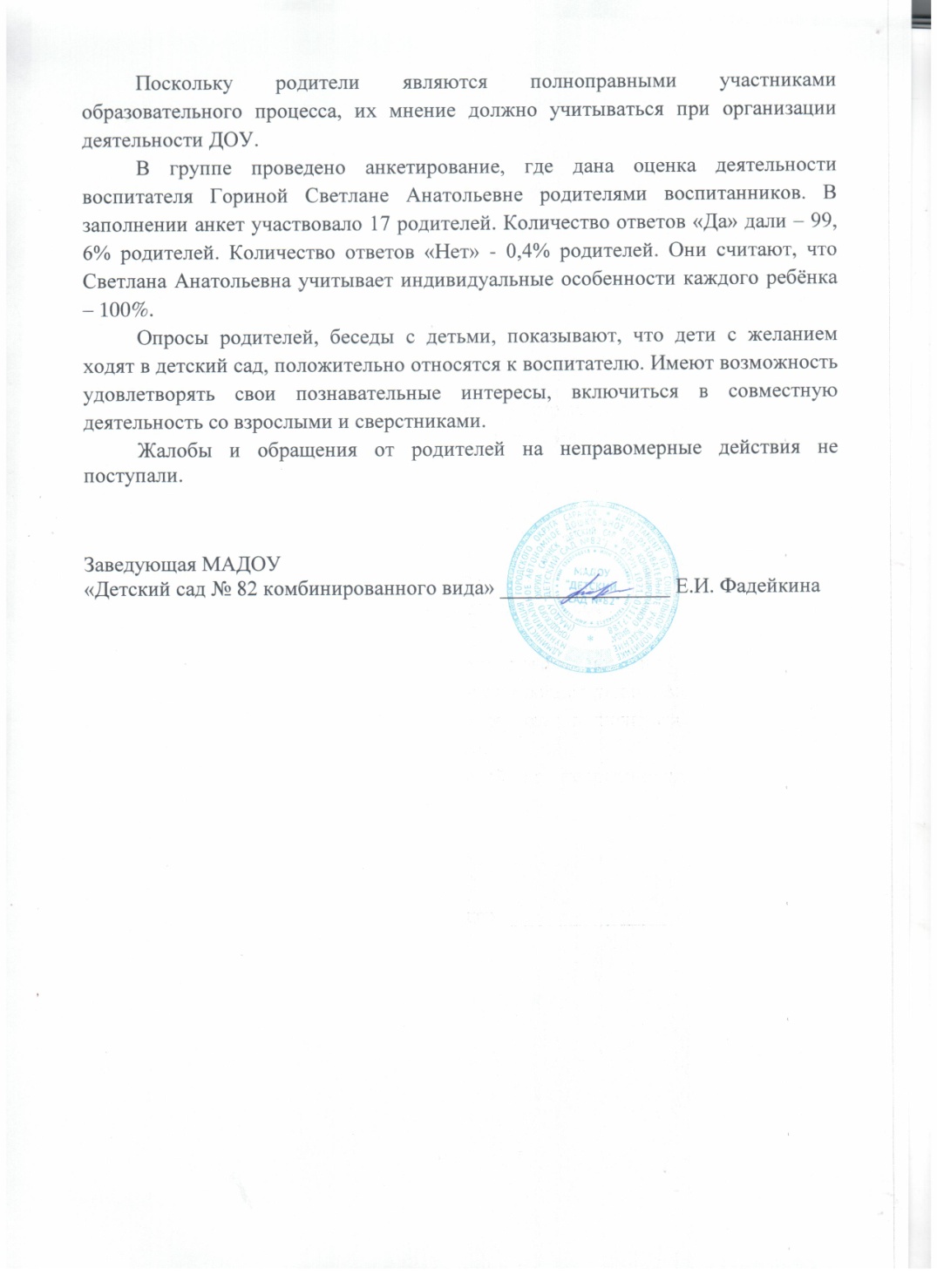 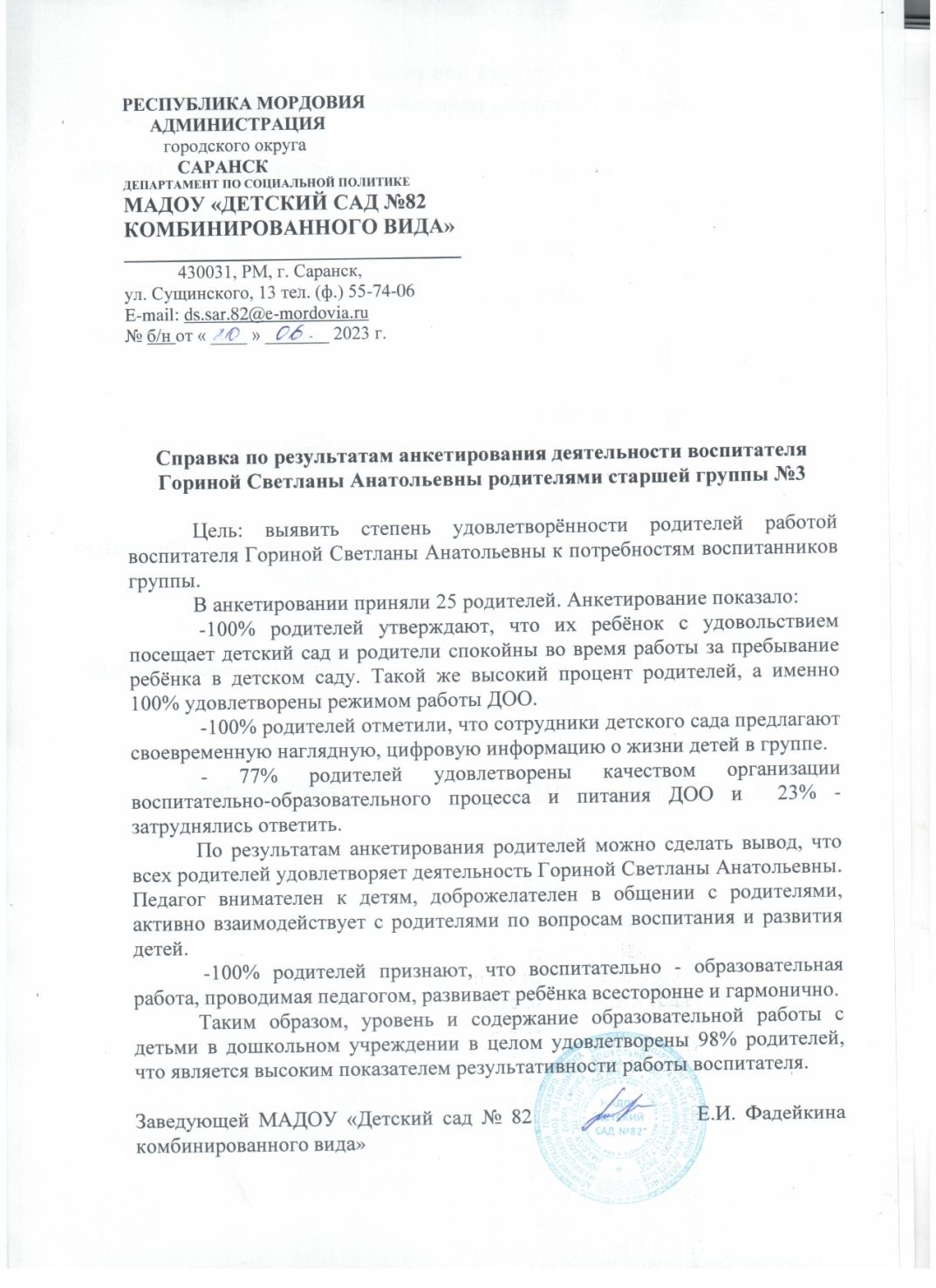 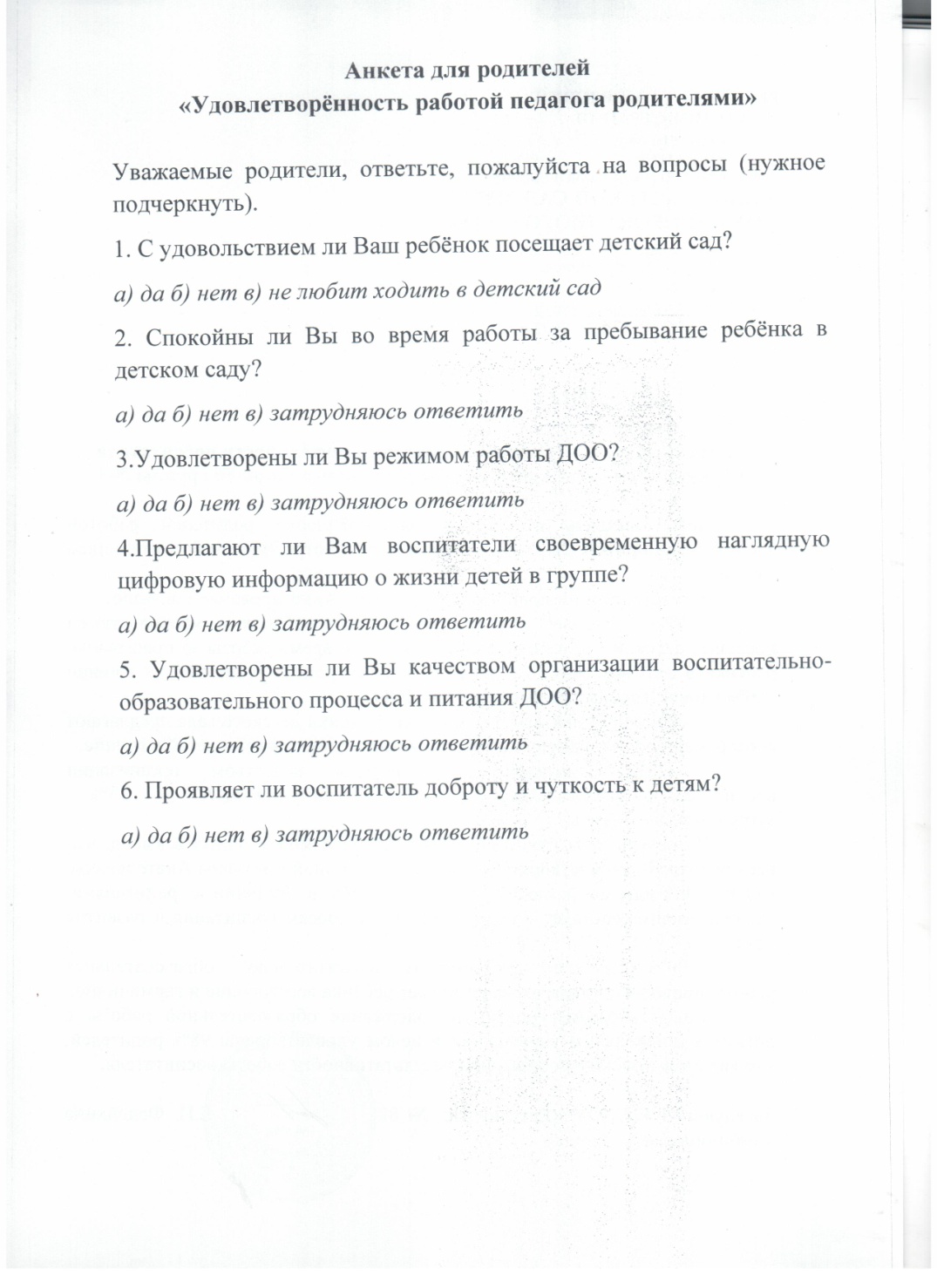 Работа с детьми из социально-неблагополучных семейТаких семей нет
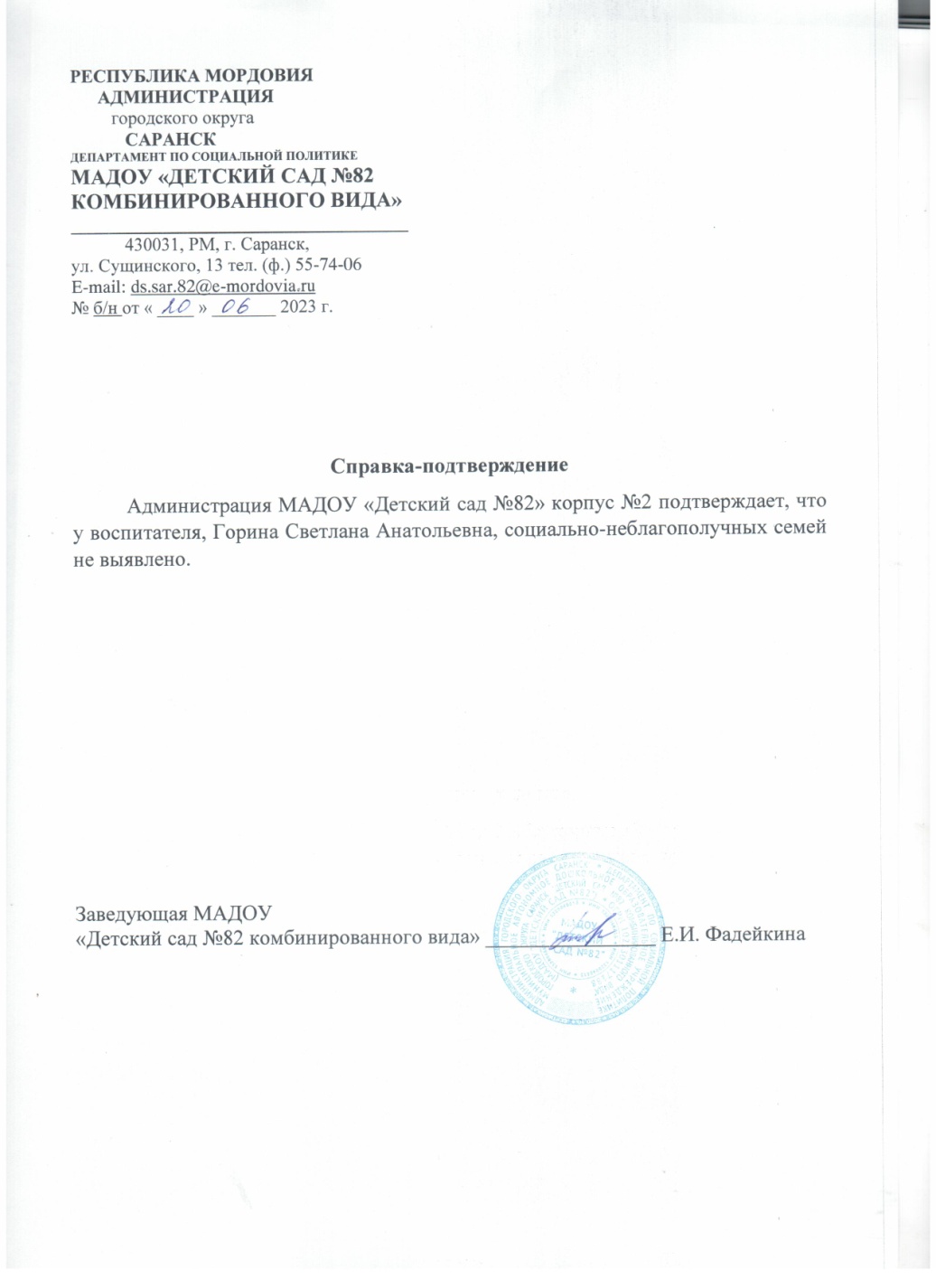 Участие педагога в профессиональных конкурсах
Республиканский уровень
Всероссийский уровень
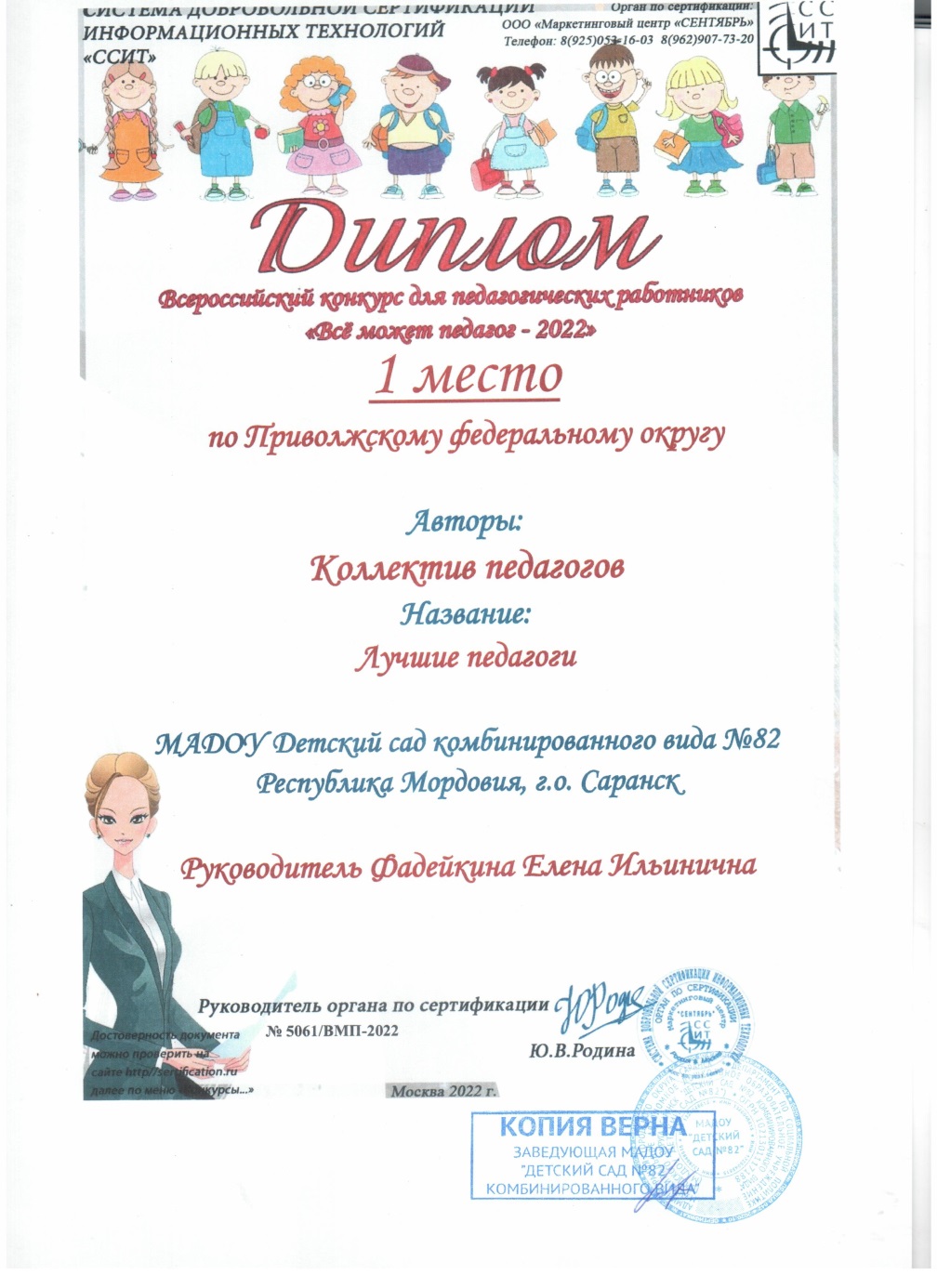 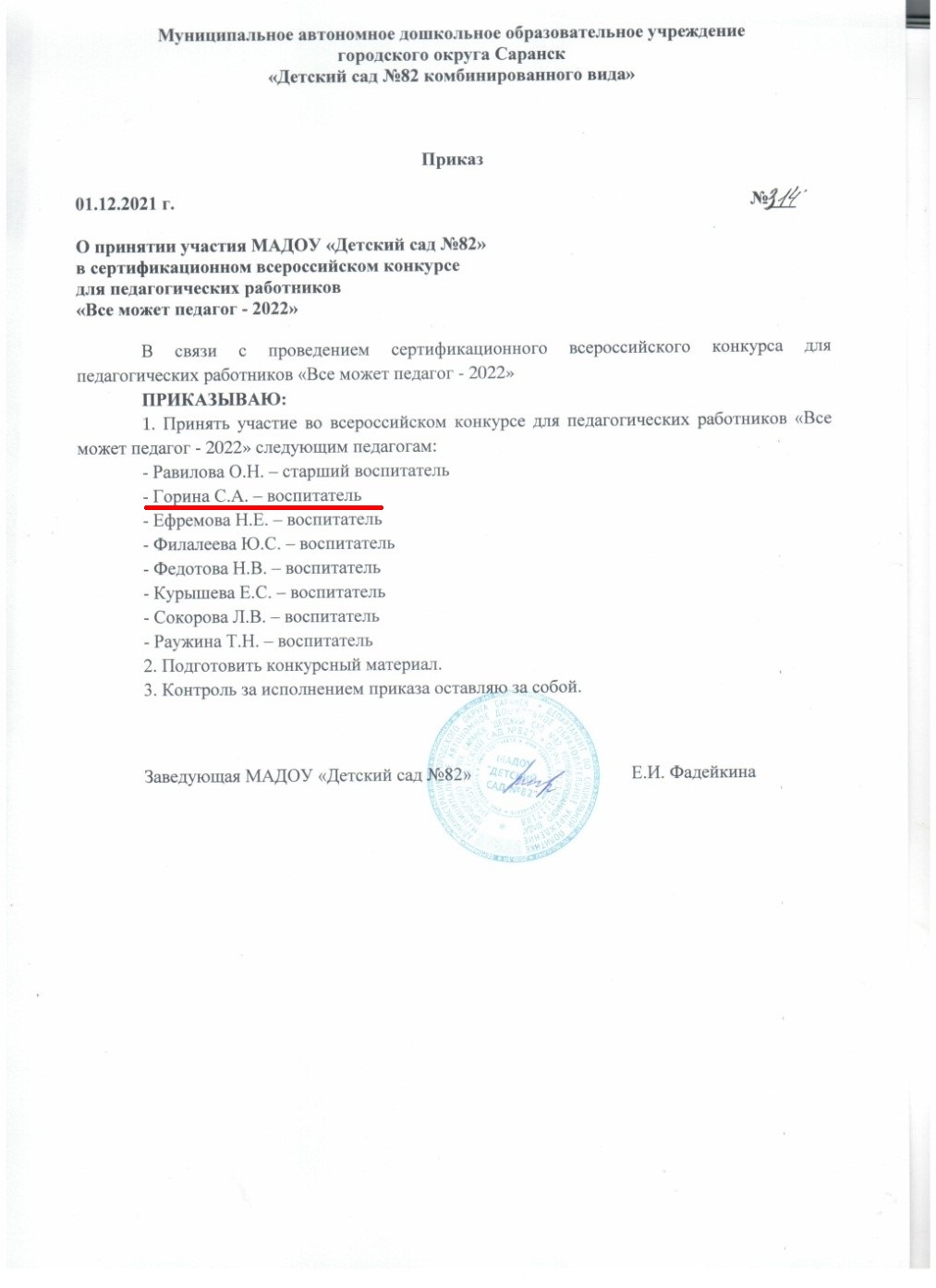 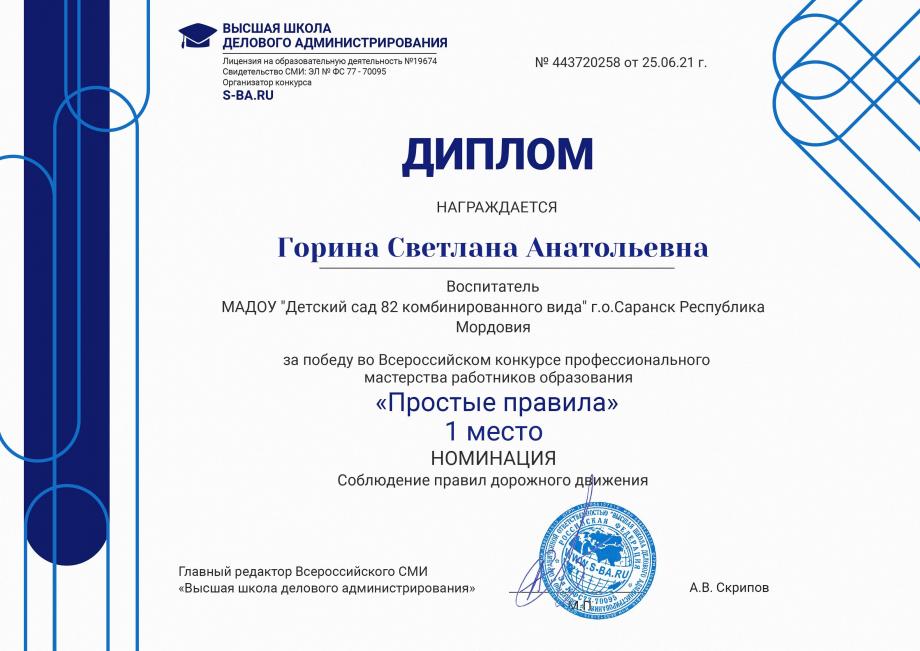 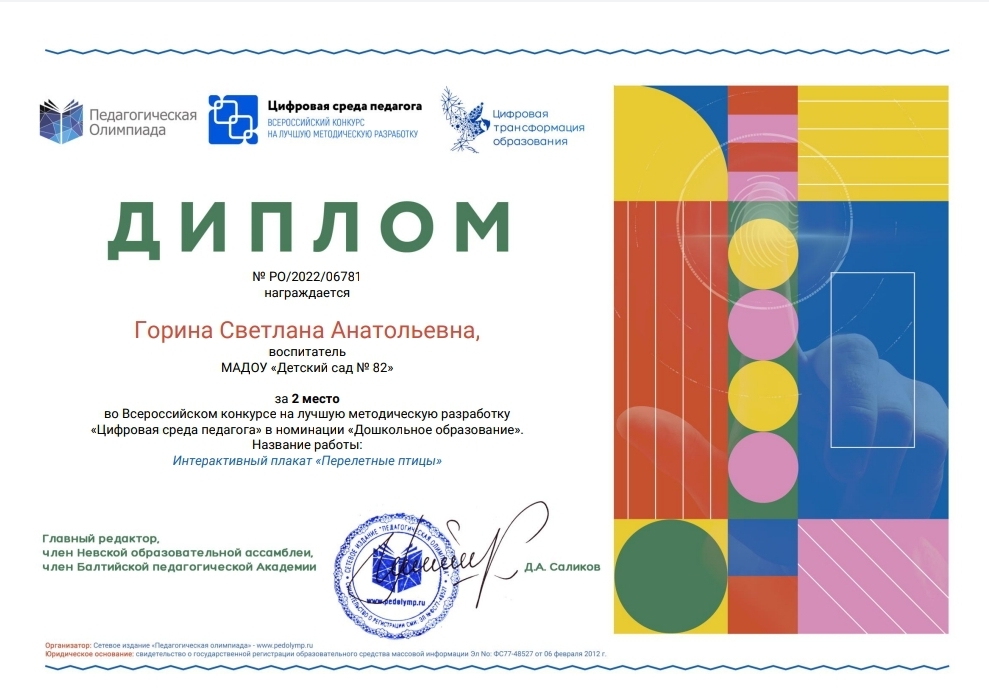 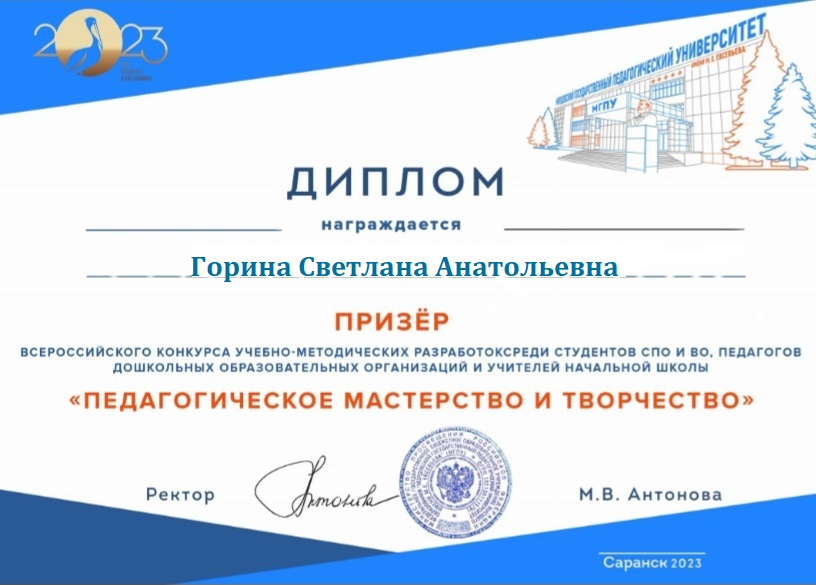 Награды и поощрения
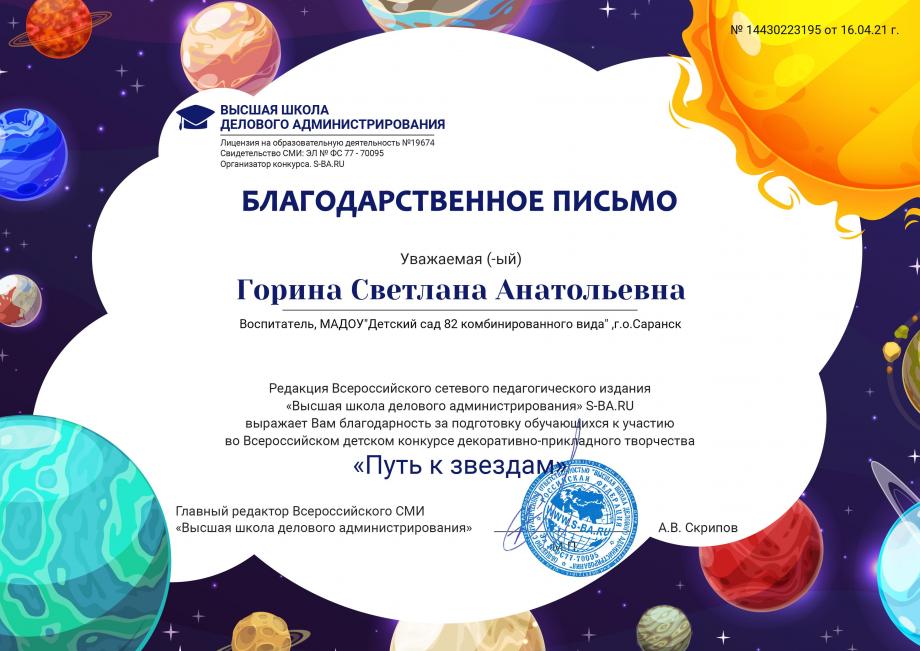 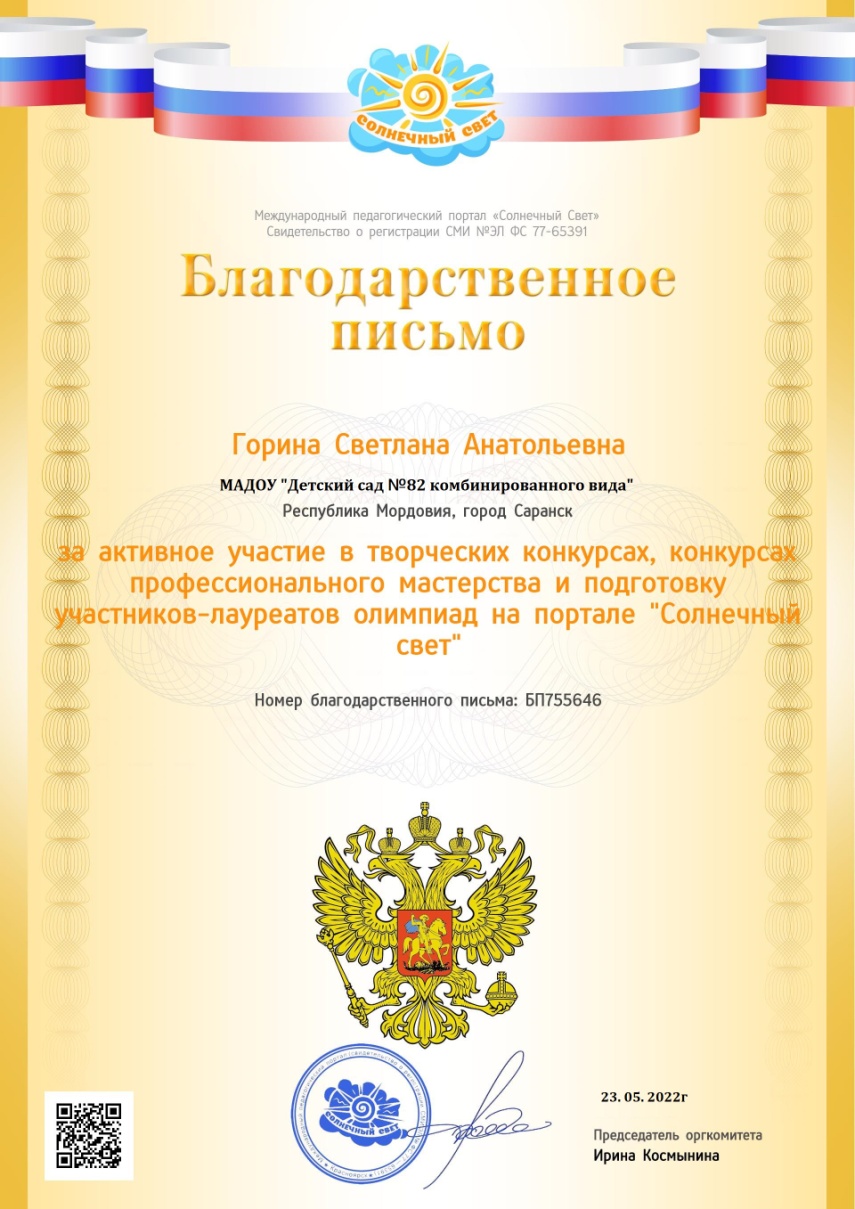 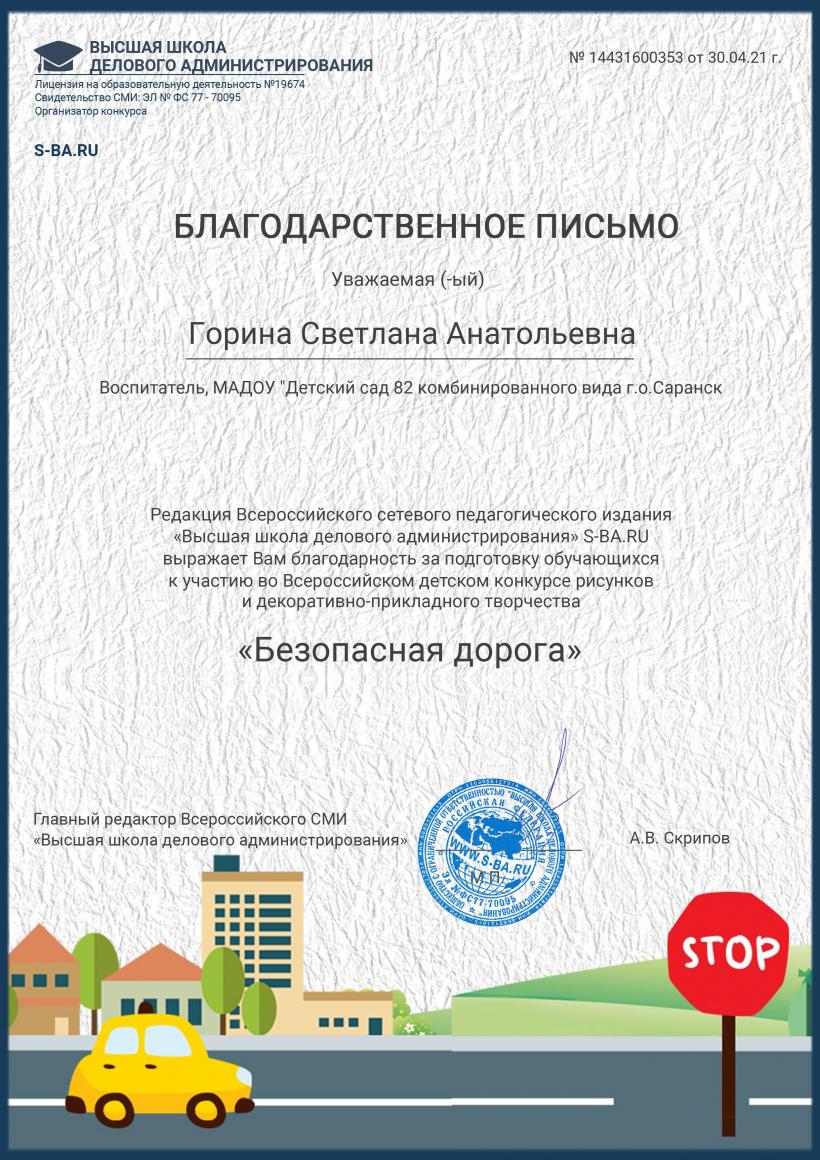